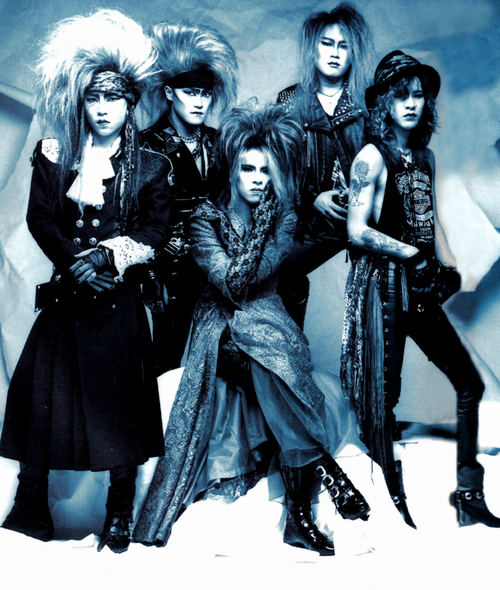 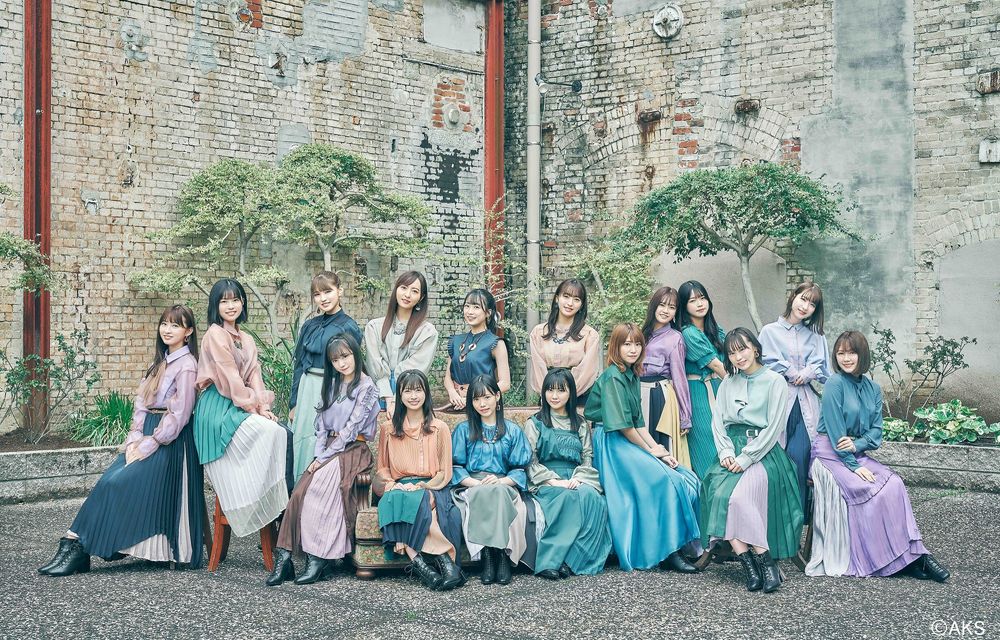 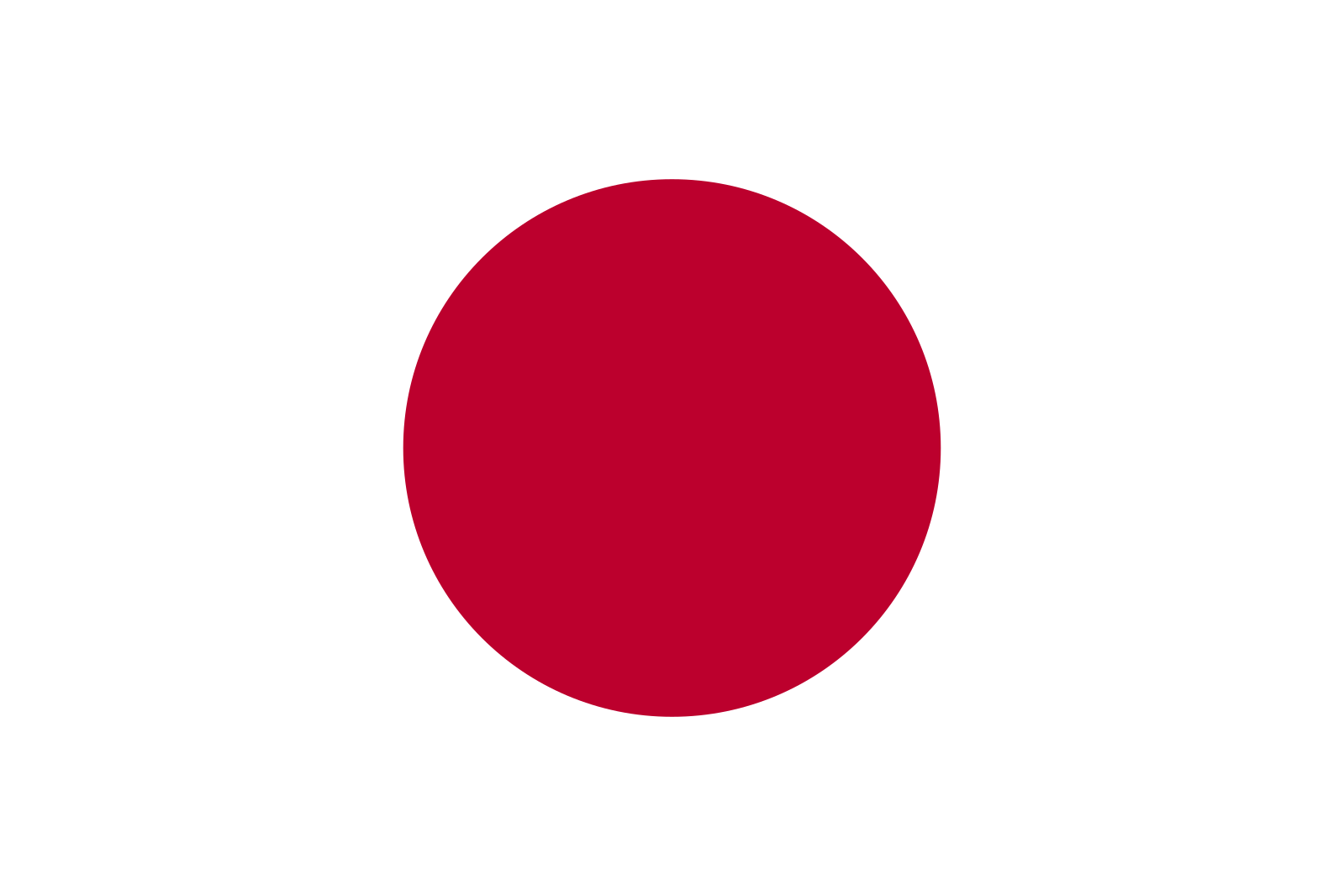 일본 대중문화 속 J-POP(일본 대중음악)의 흐름과 특징
일본어일본학과 22001866 조유나
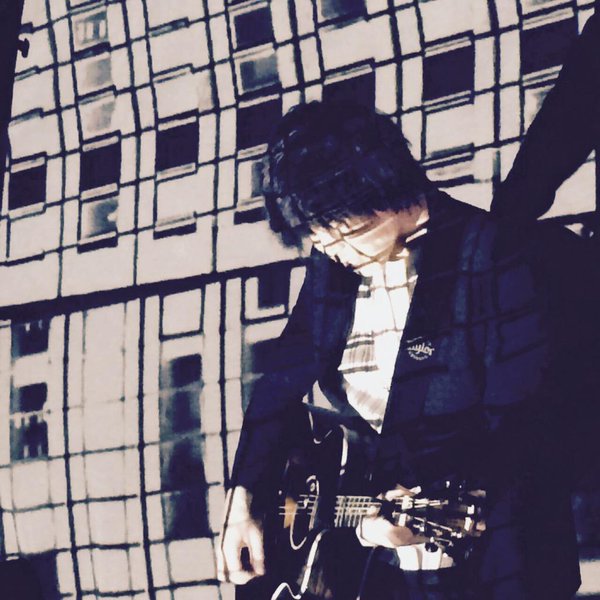 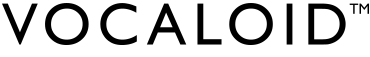 目次
주제 선정 이유?

J-POP의 역사

J-POP의 특징

J-POP의 몰락?

J-POP과 K-POP의 만남
https://www.youtube.com/watch?v=l3Mufe5jY60&list=RDl3Mufe5jY60&start_radio=1
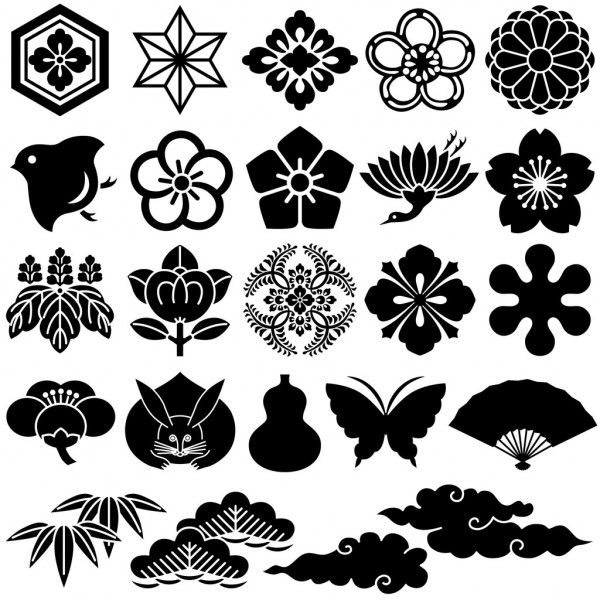 1
9
9
0
年,
1. J-POP의역사
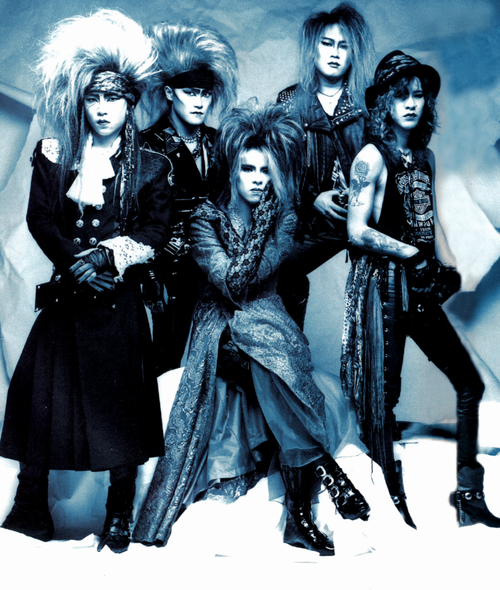 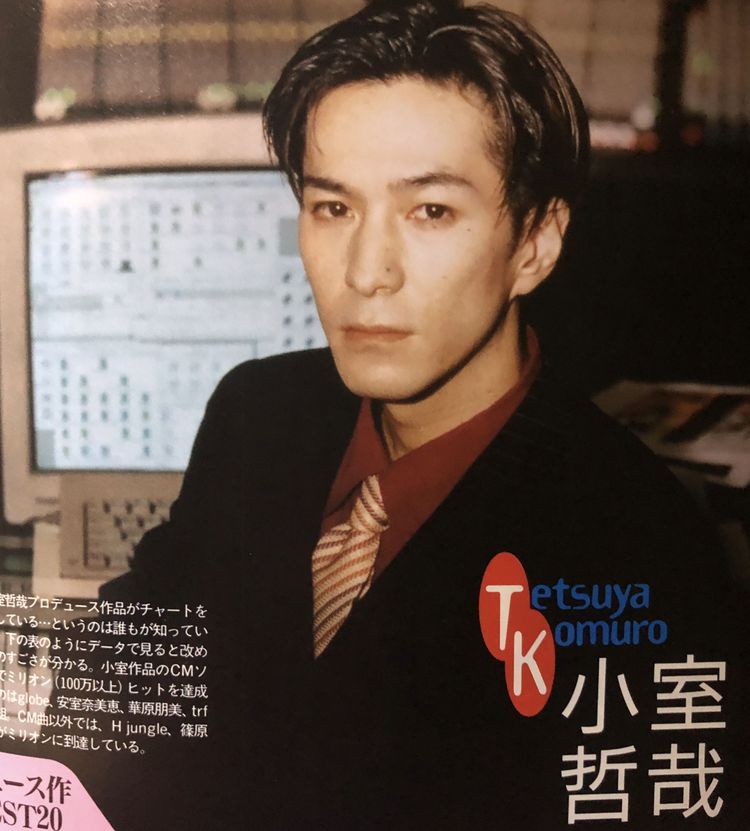 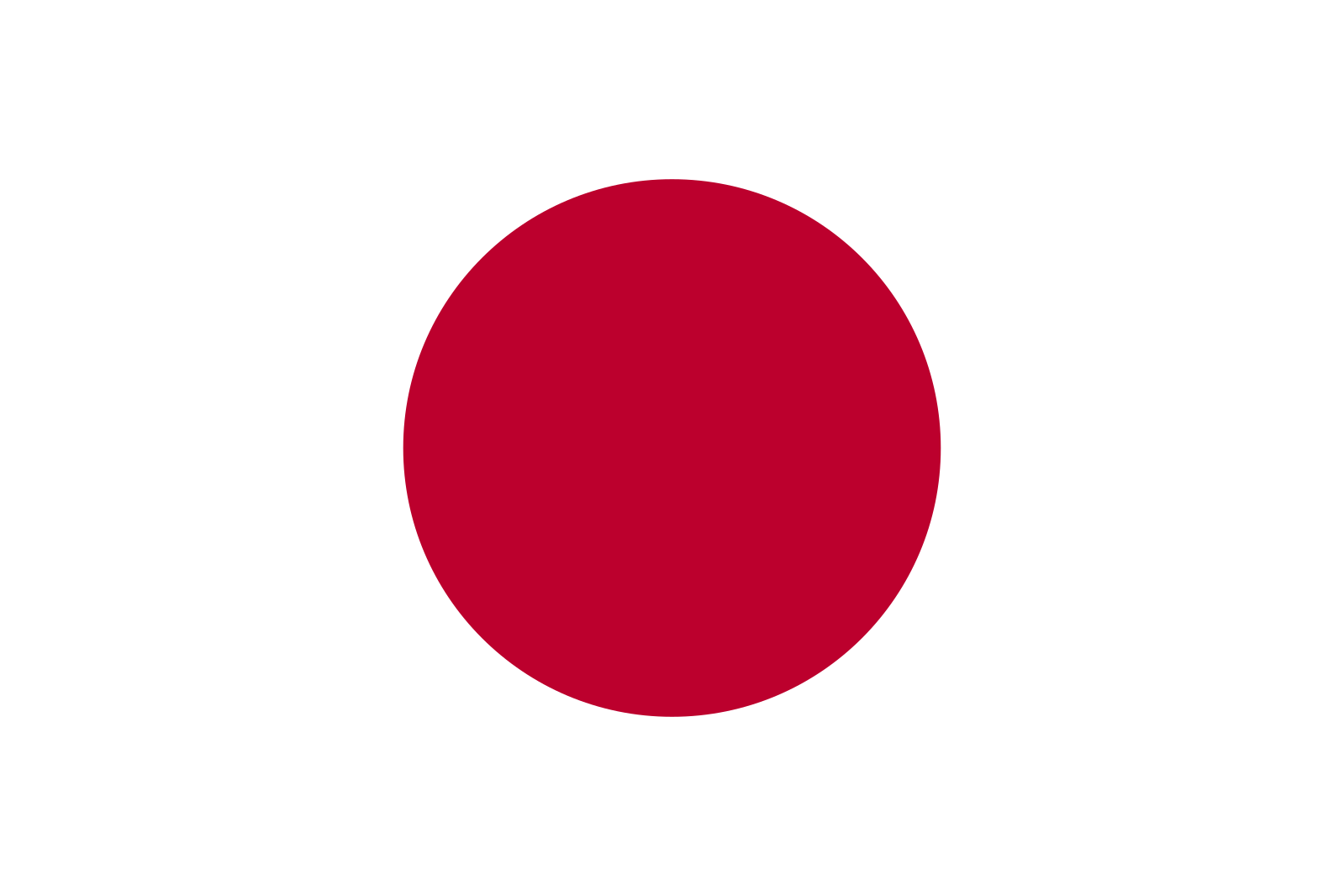 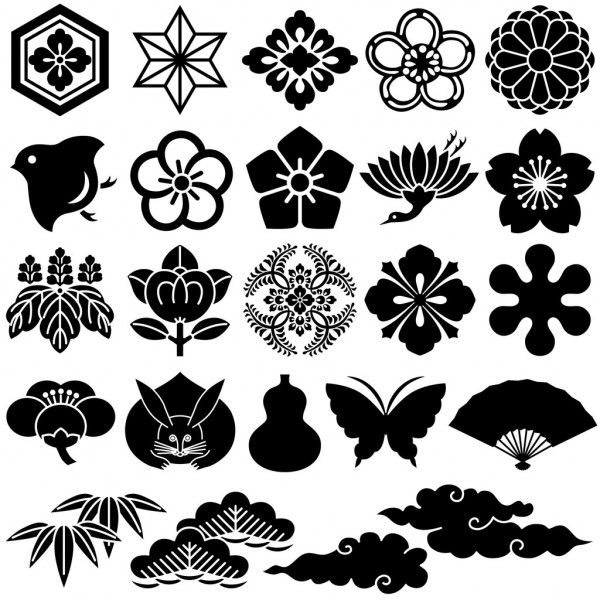 小室 哲哉
X JAPAN
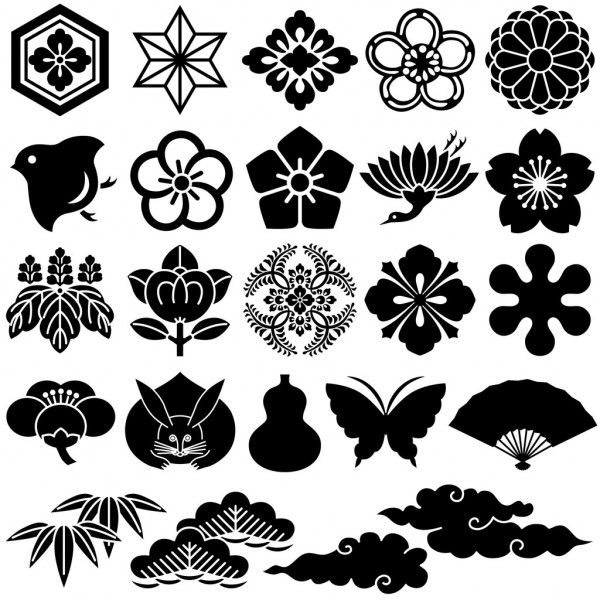 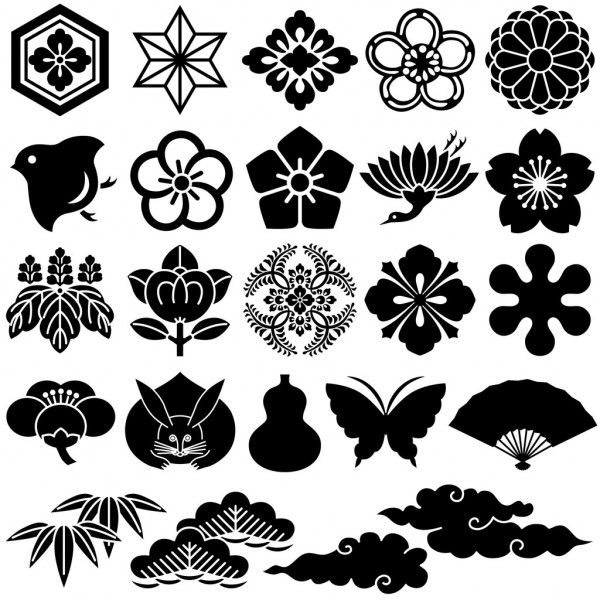 2
0
0
0
年,
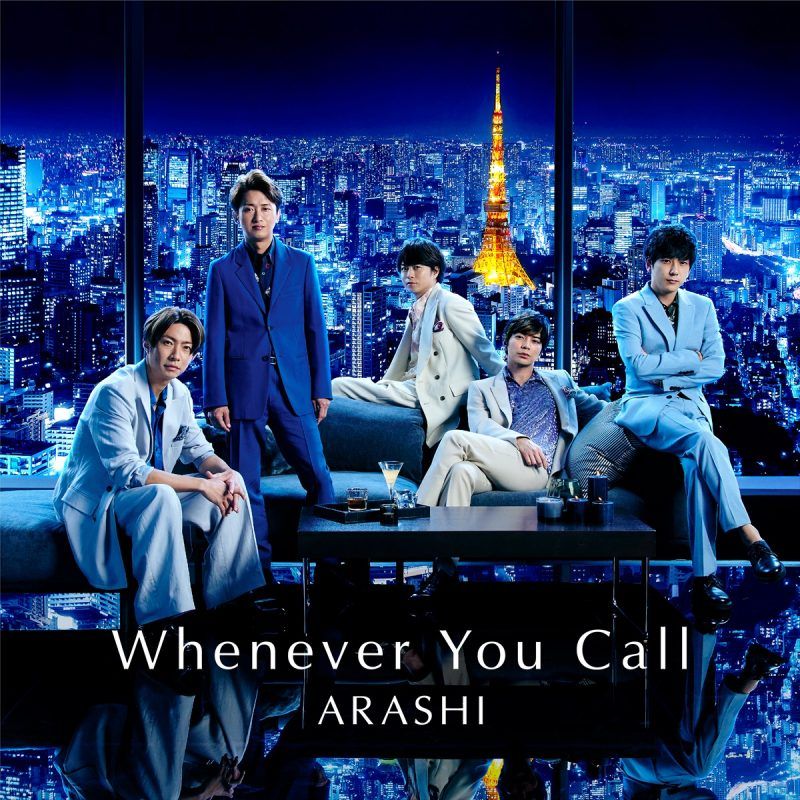 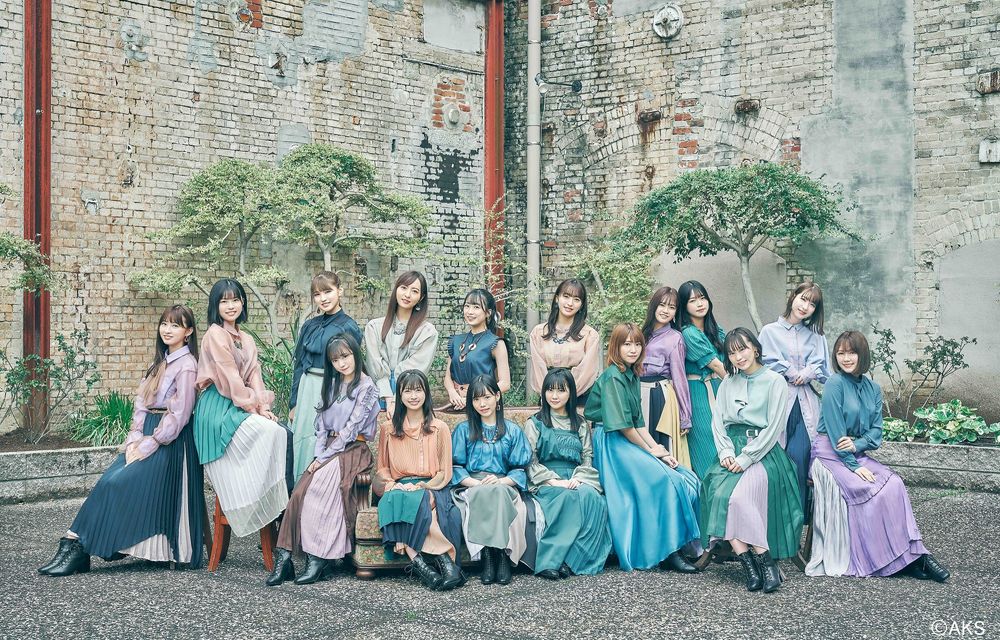 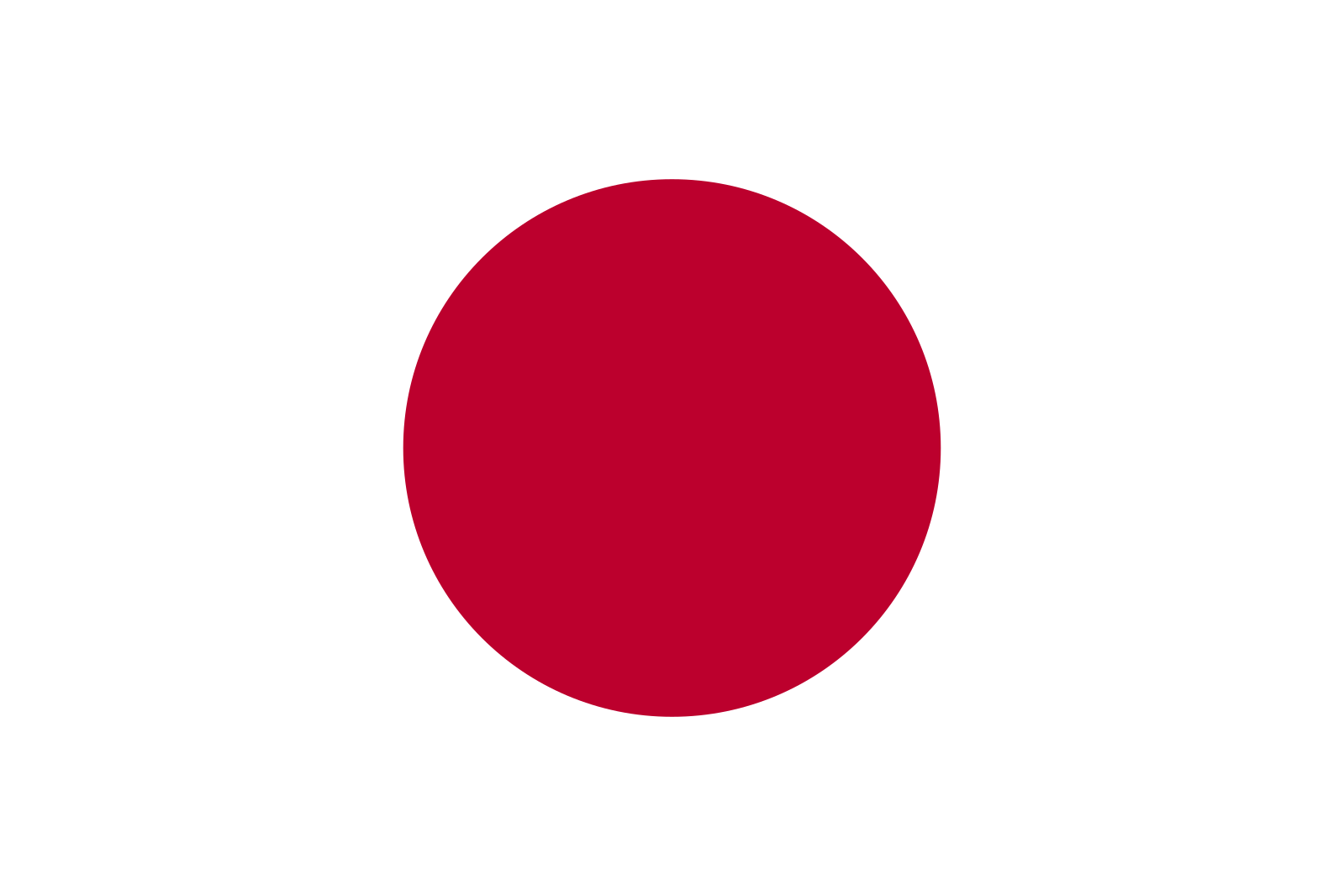 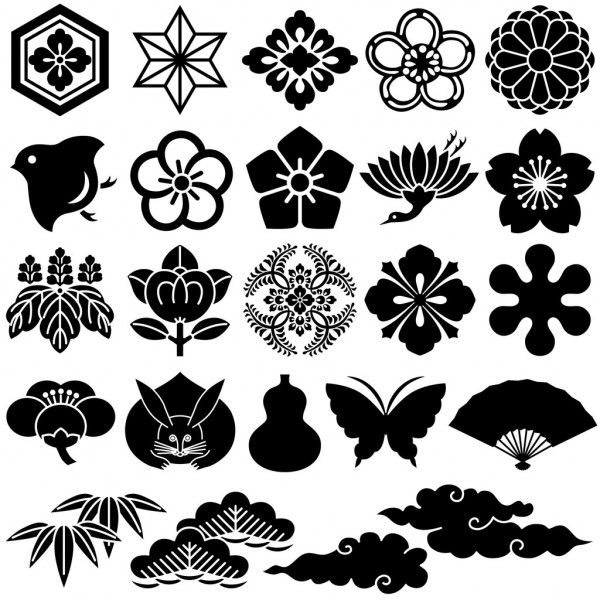 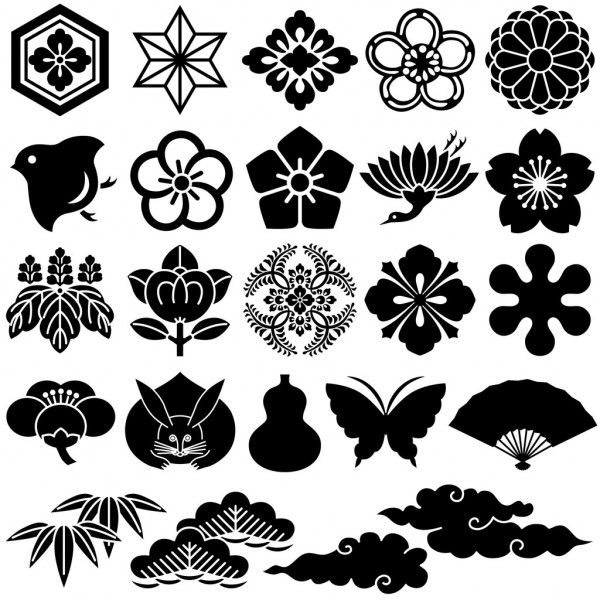 嵐
AKB48의 파생그룹
HKT48
2
0
1
0
年,
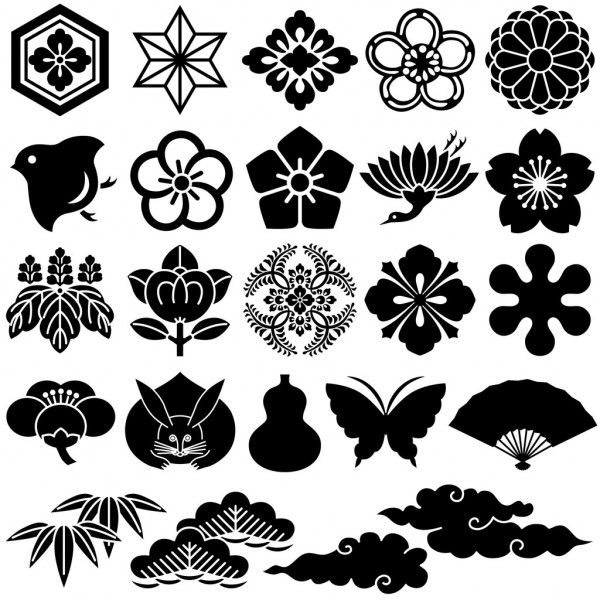 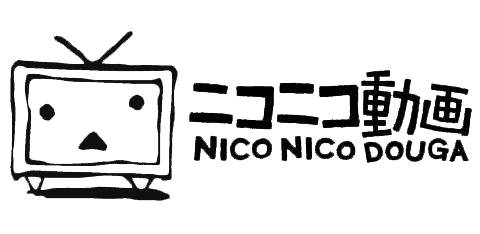 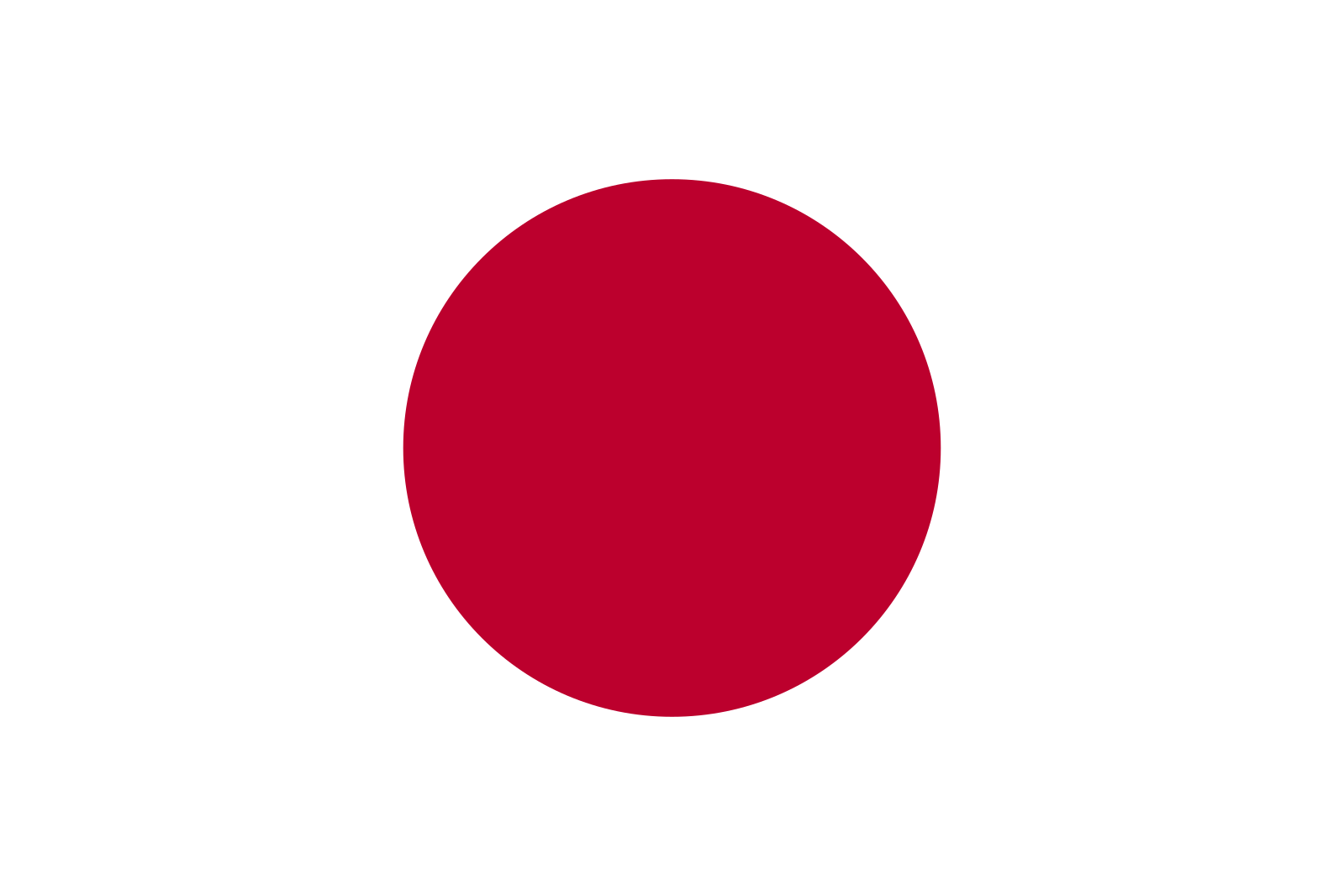 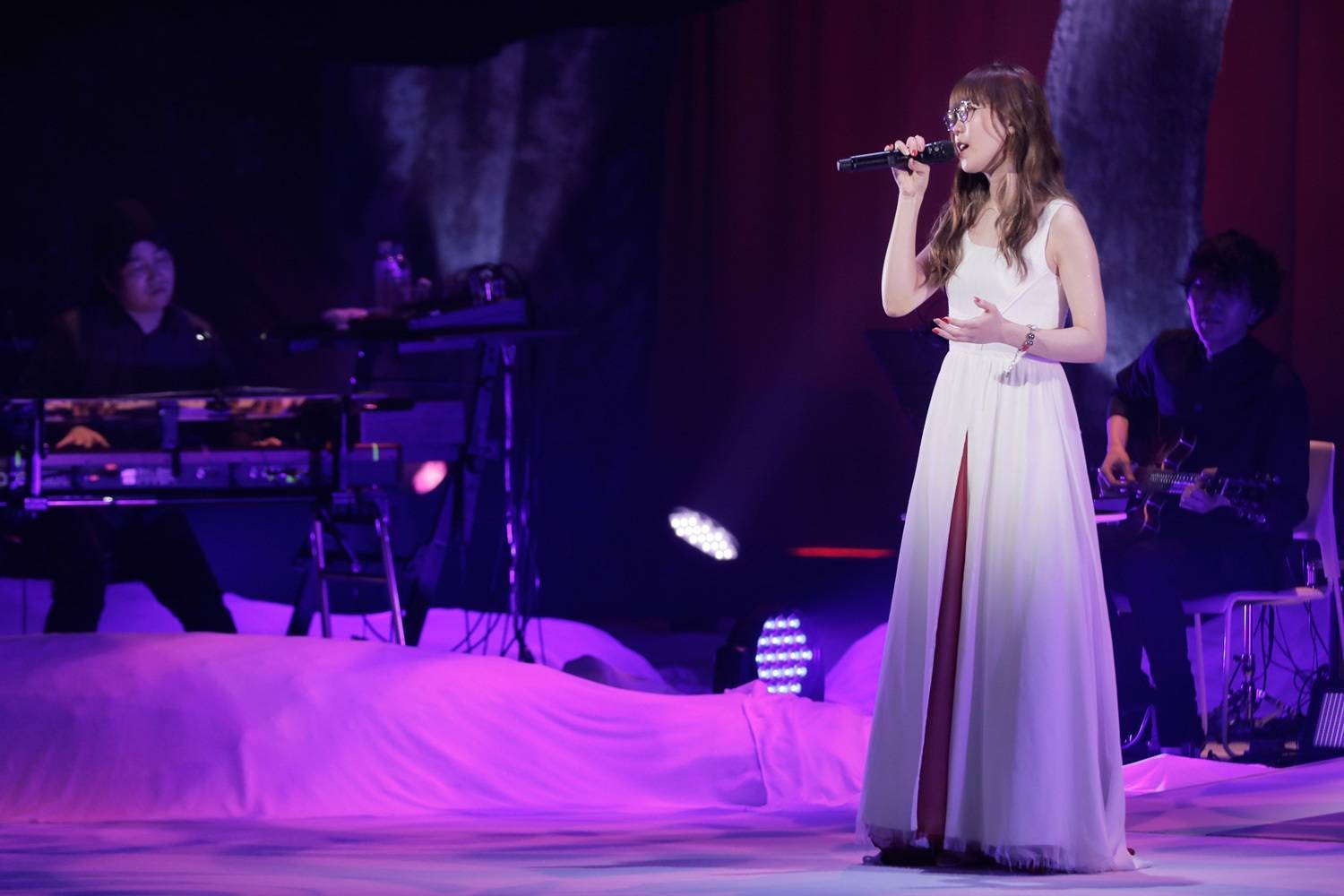 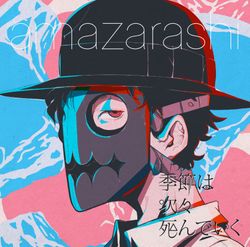 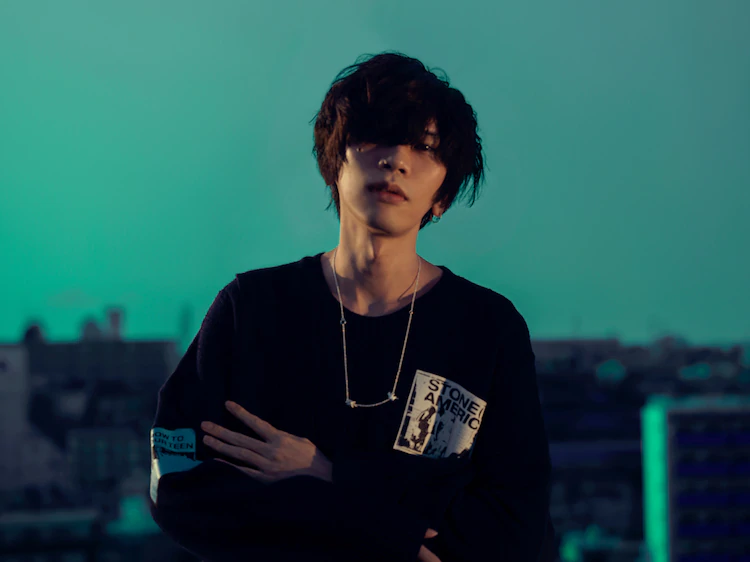 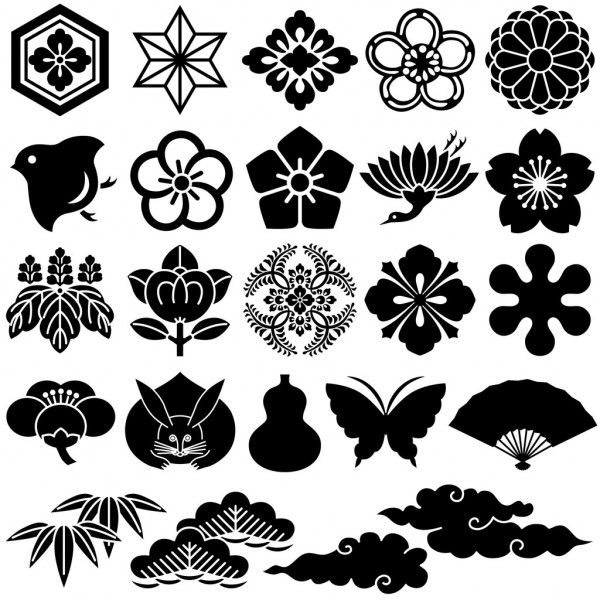 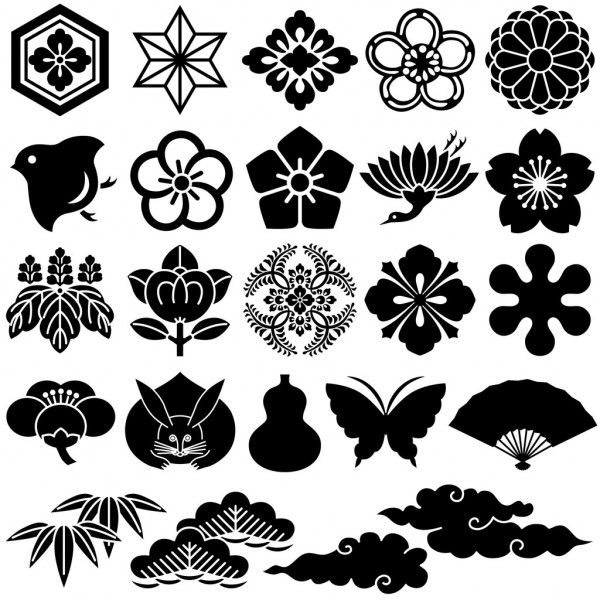 Aimer
amazarashi
米津 玄師
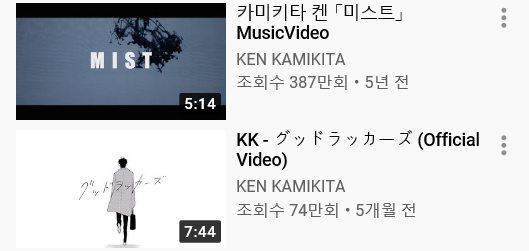 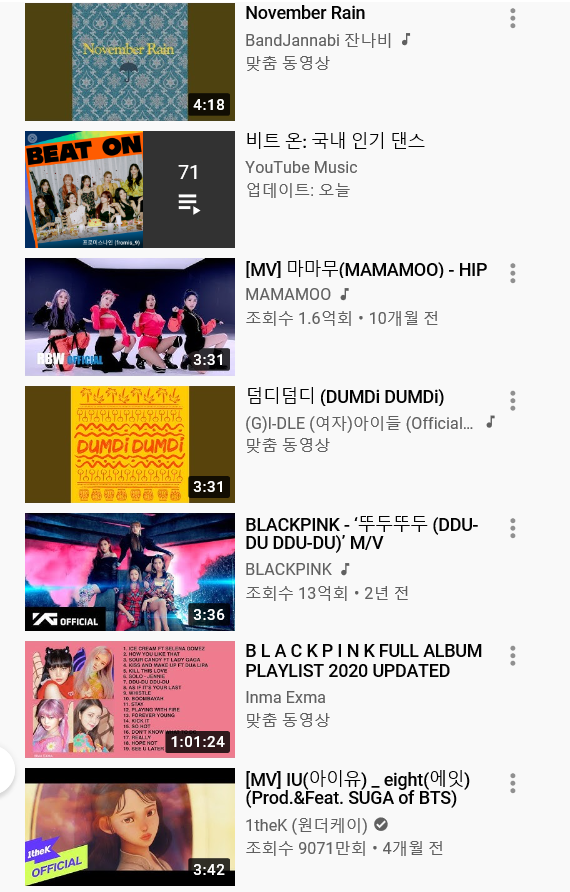 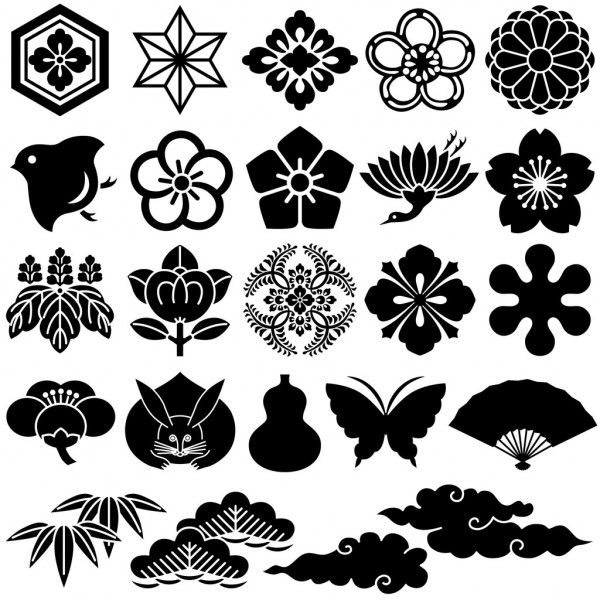 2. J-POP의특징
1. 
ラ
ン
ニ
ン
グ
タ
イ
ム
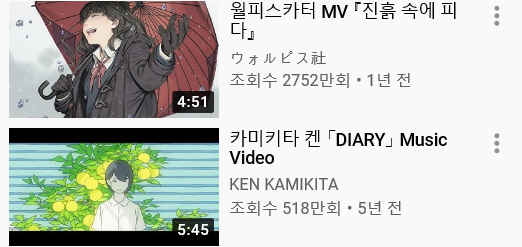 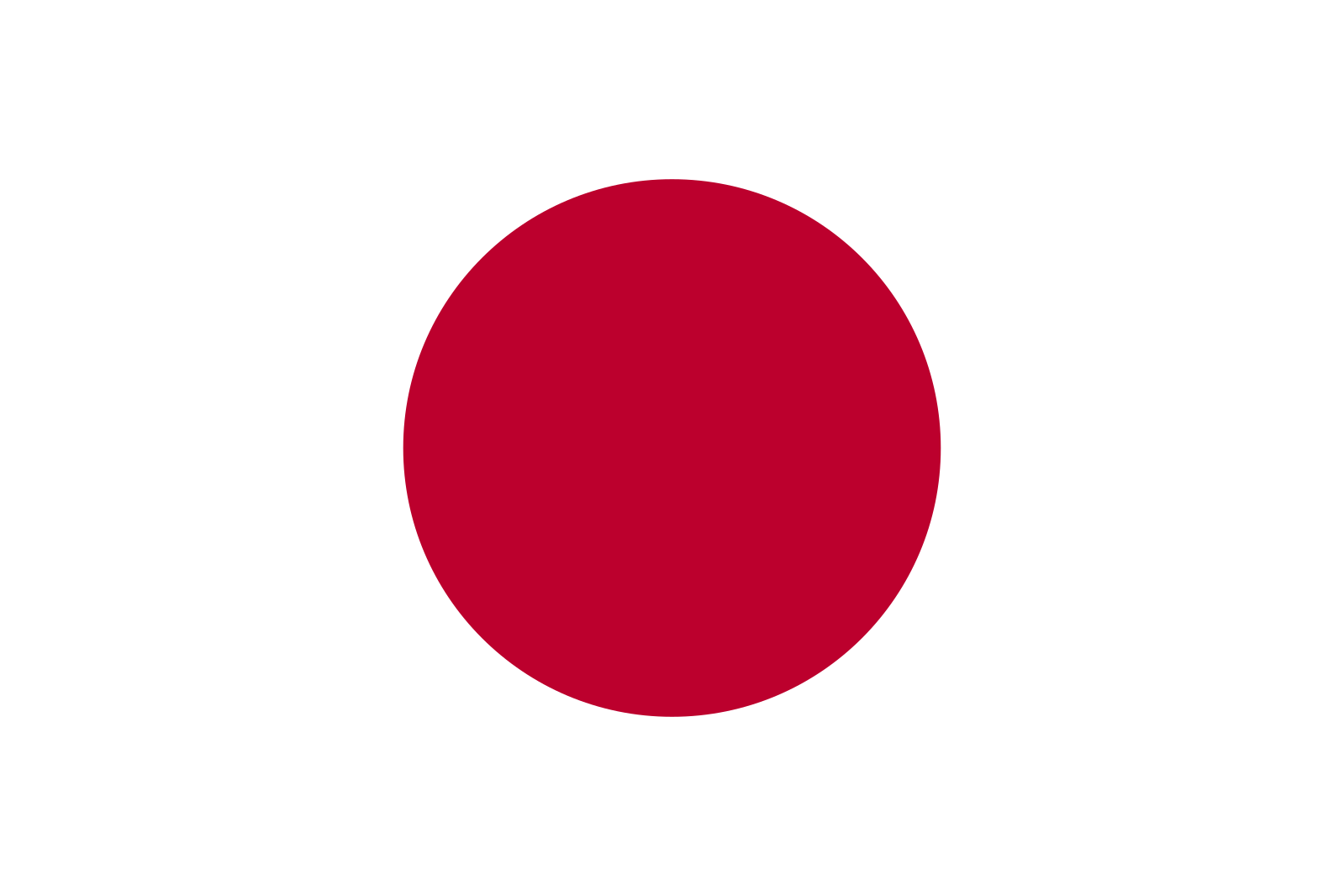 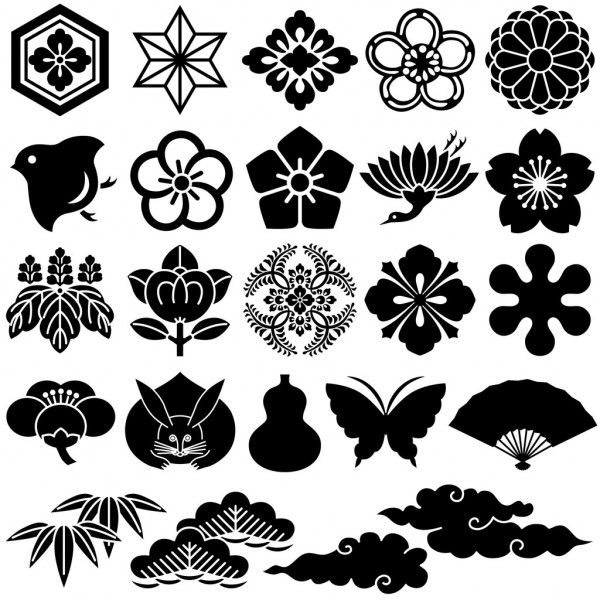 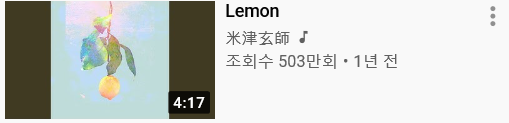 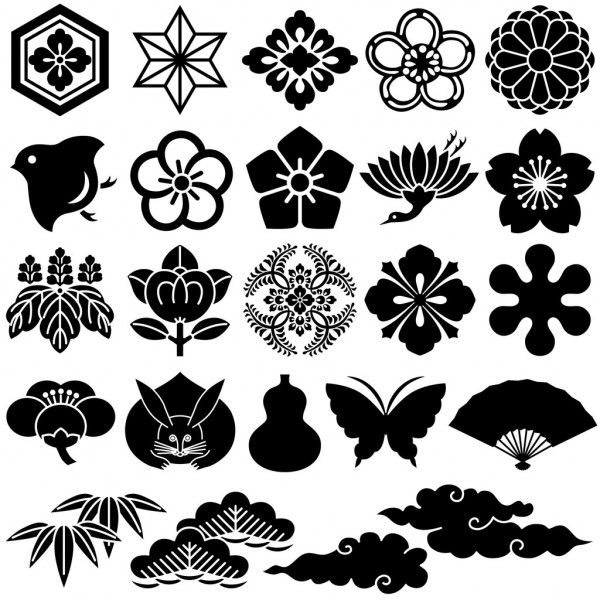 3~4분대
4~5분대
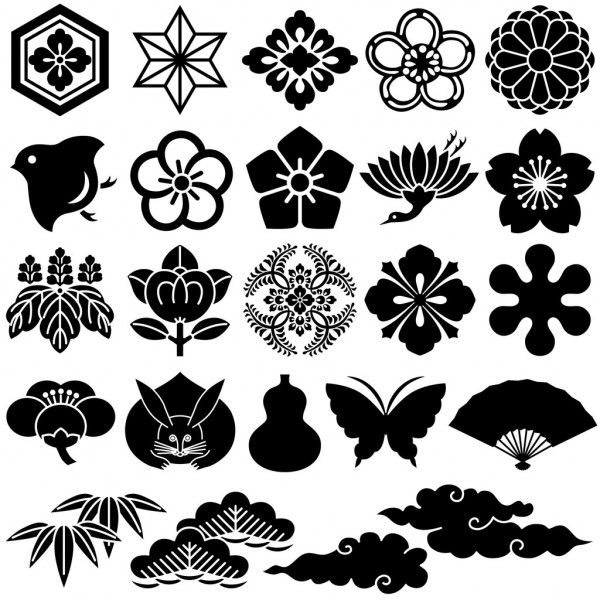 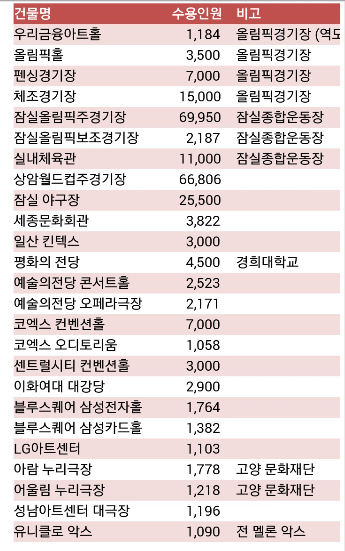 2. 
コ
ン
サ
ー
ト
の
人
数
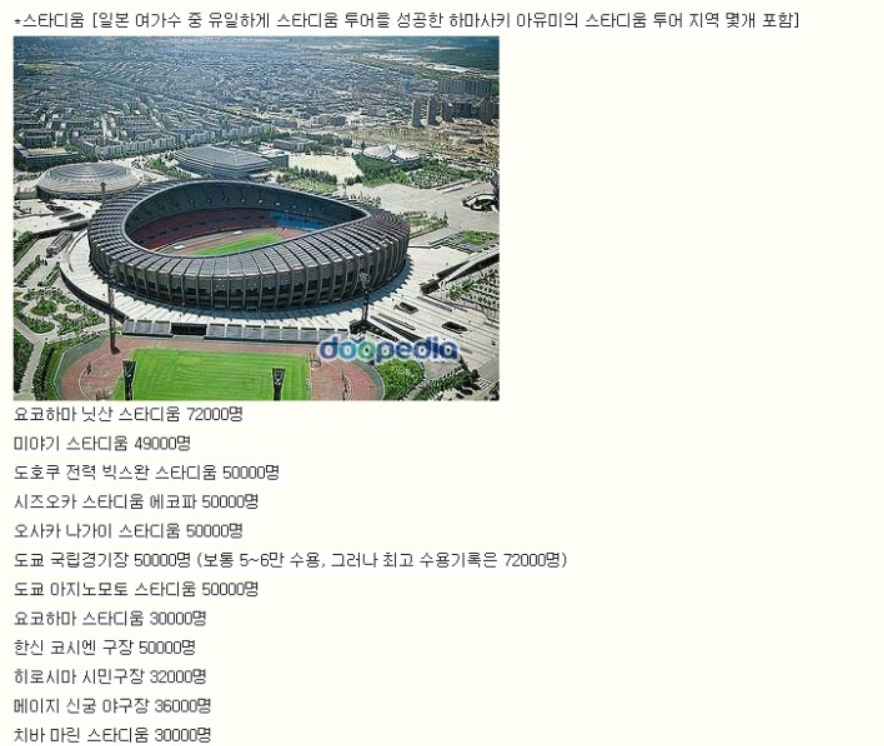 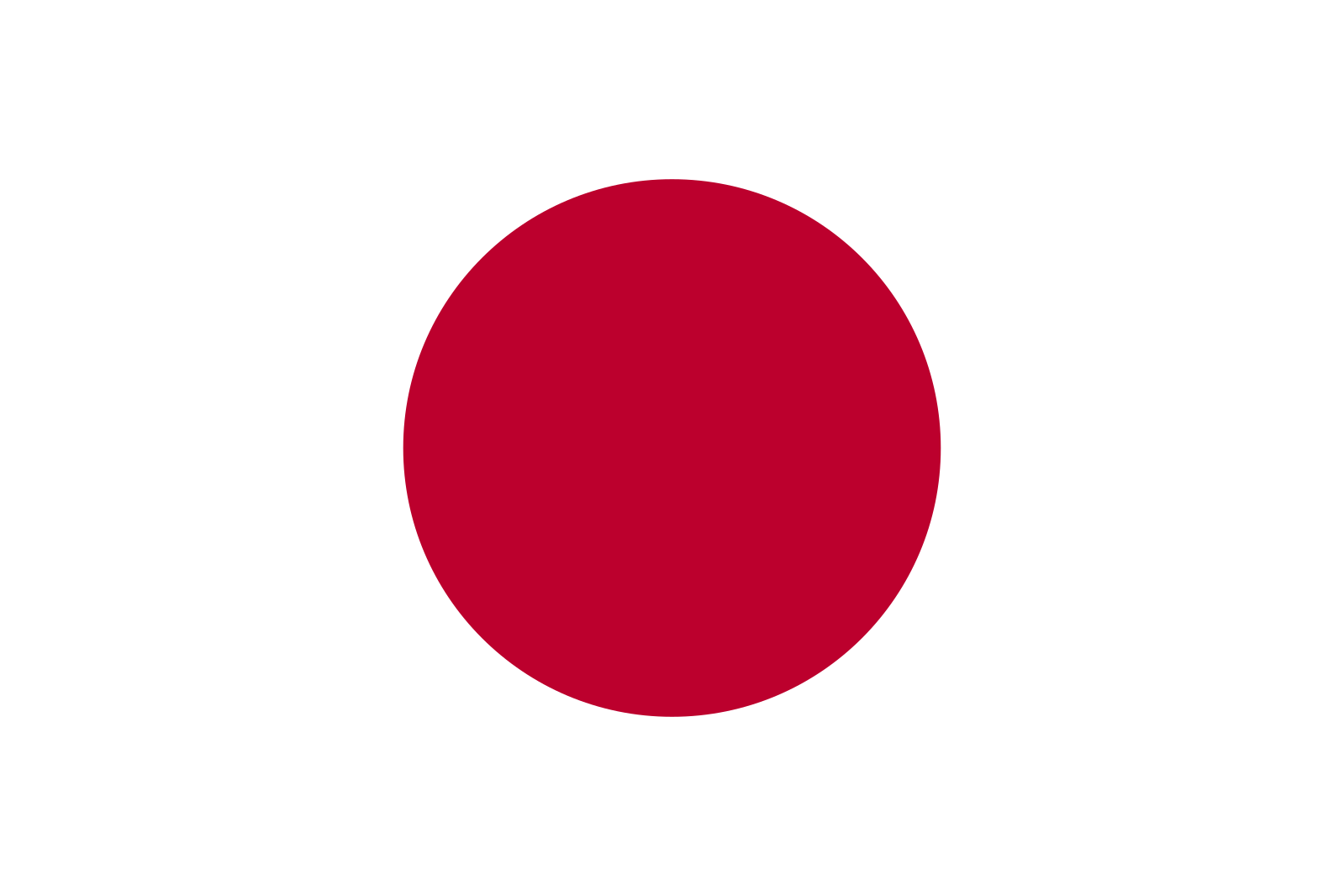 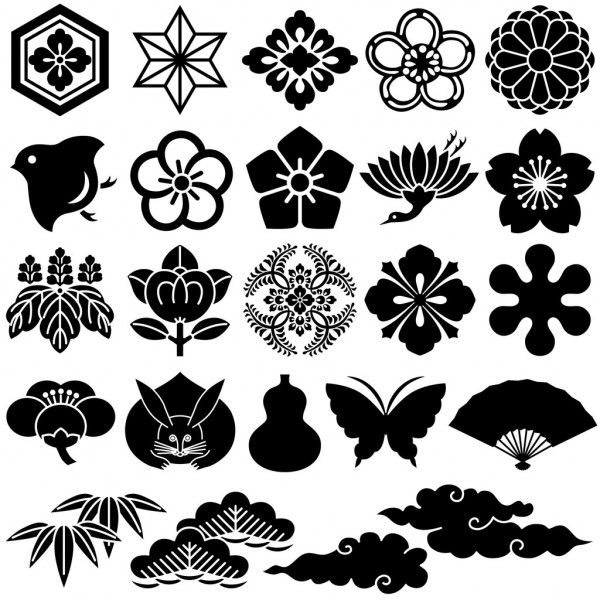 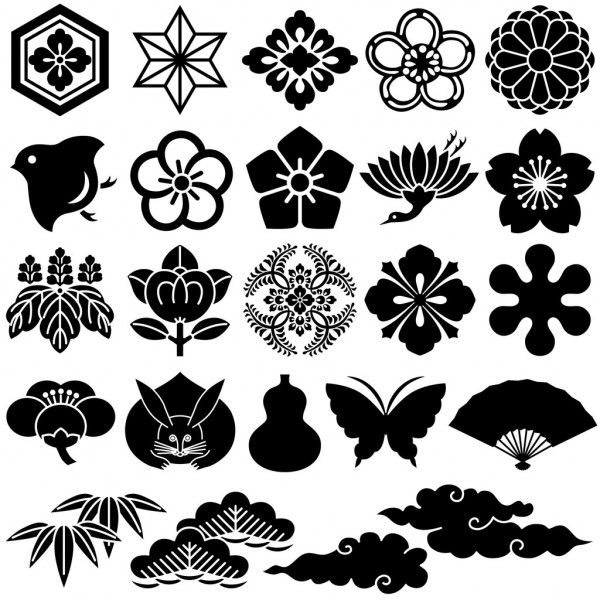 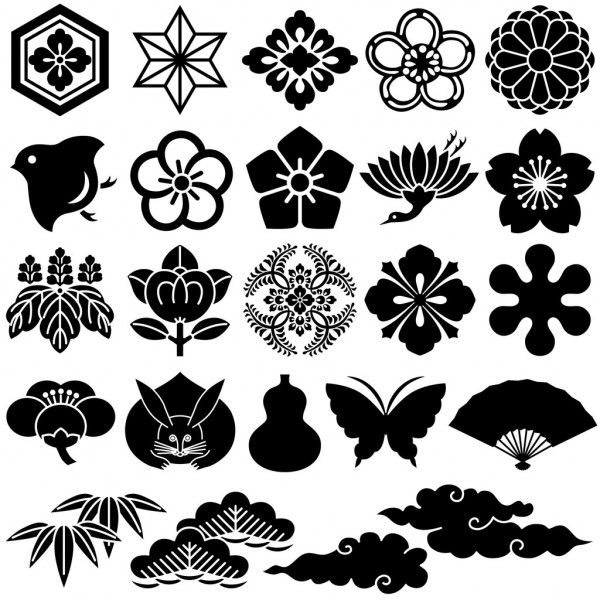 3. 
N
H
K
紅
白
歌
合
戦
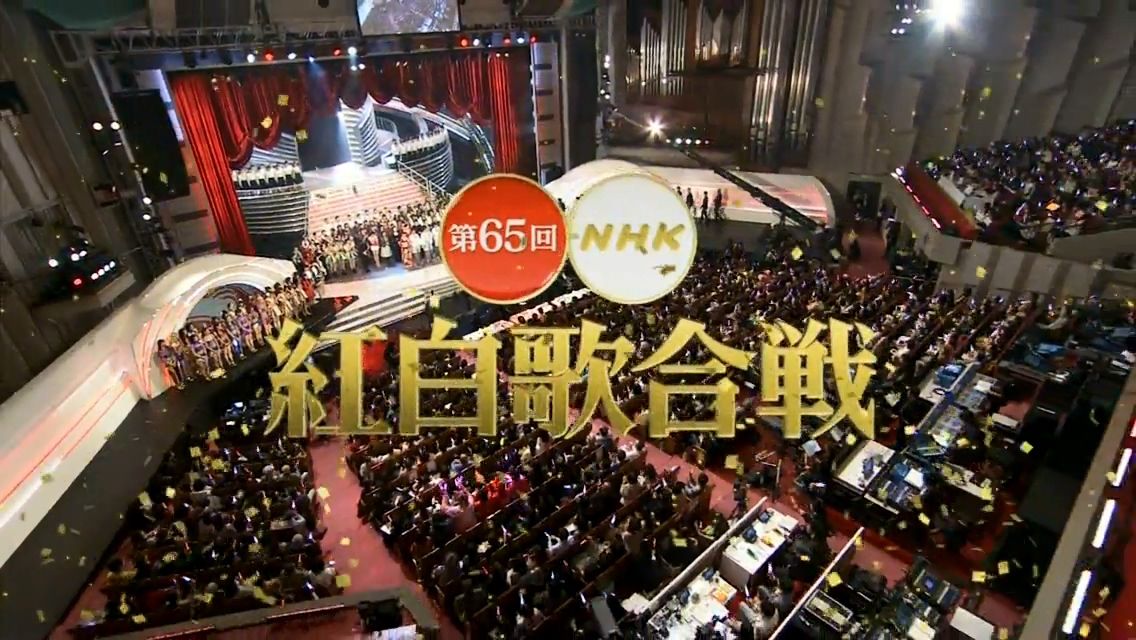 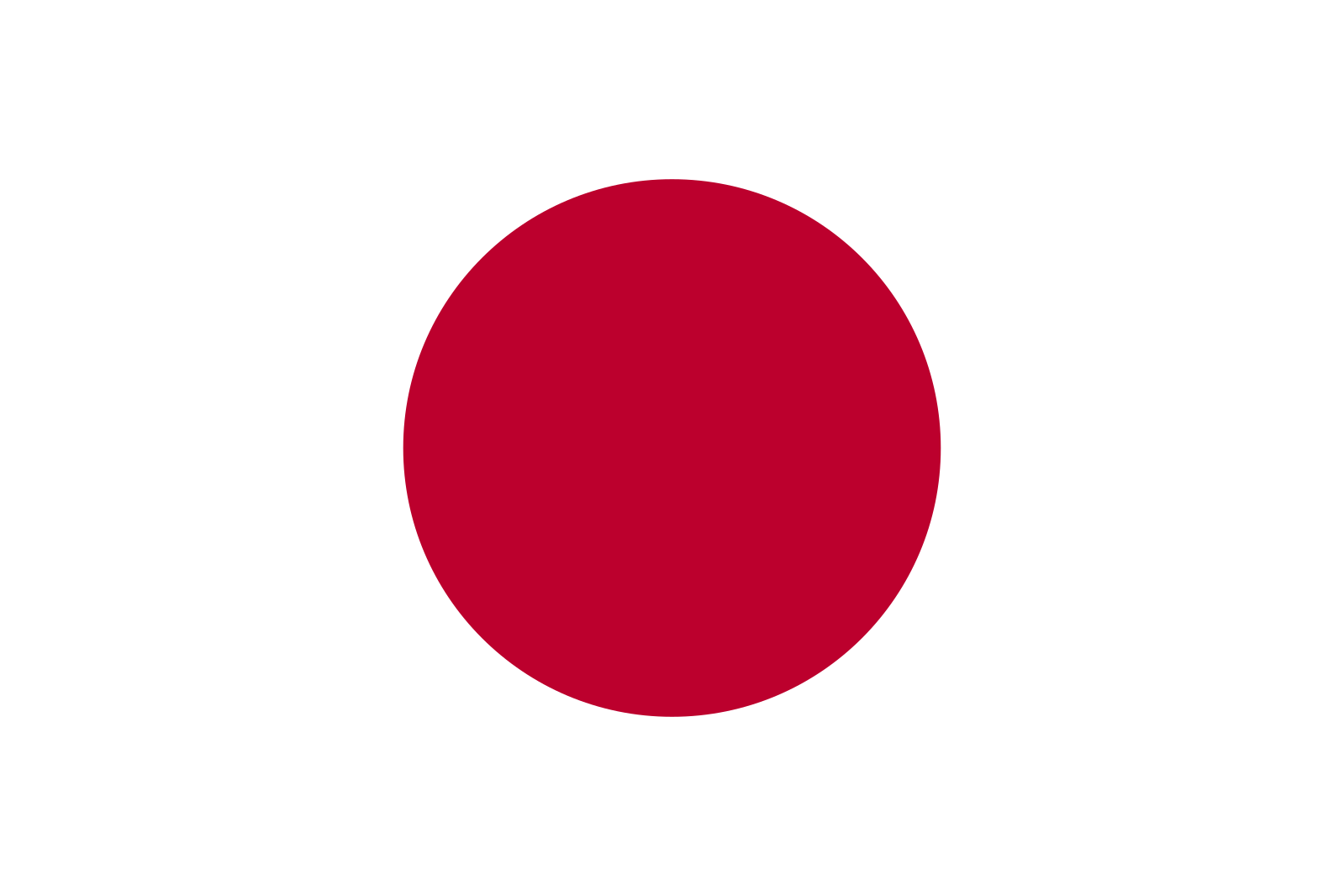 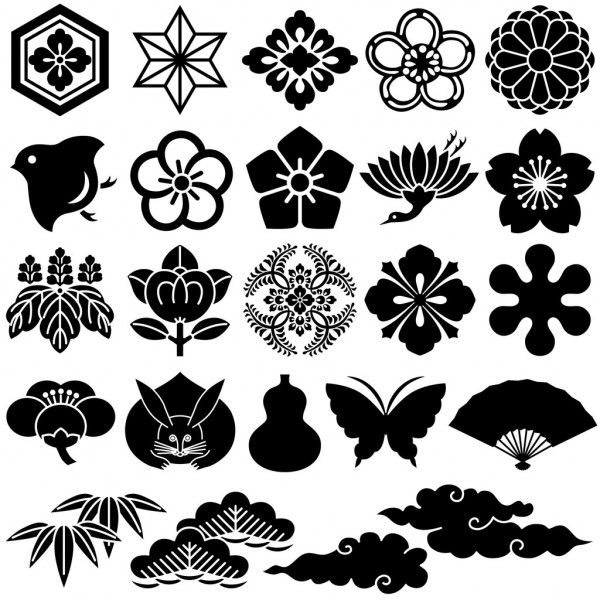 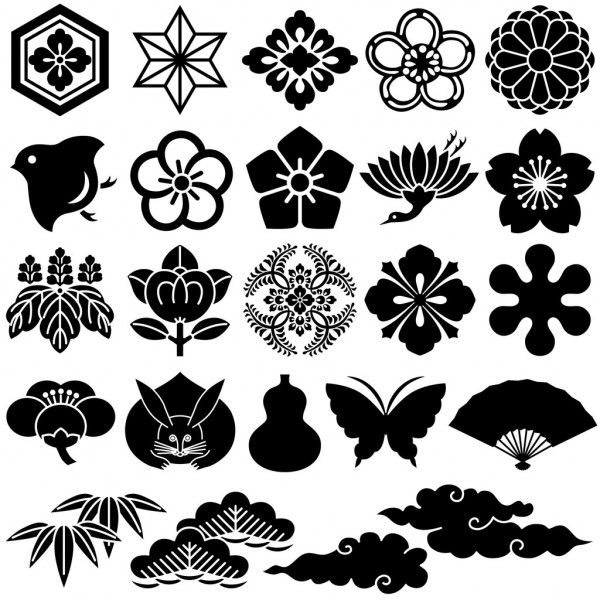 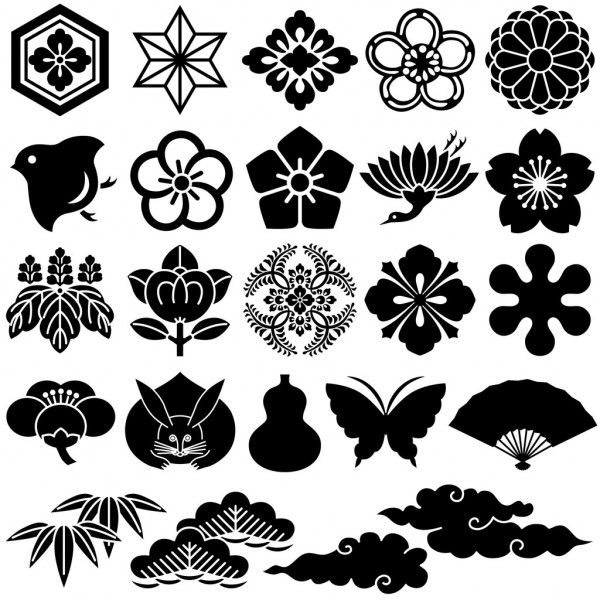 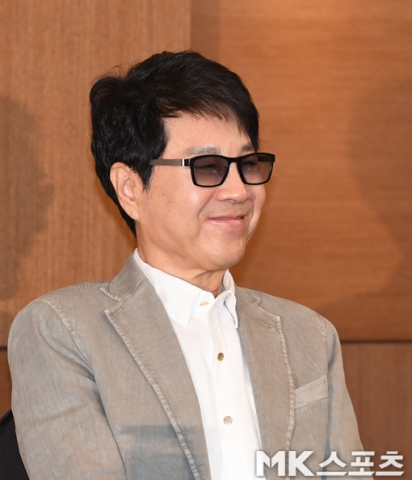 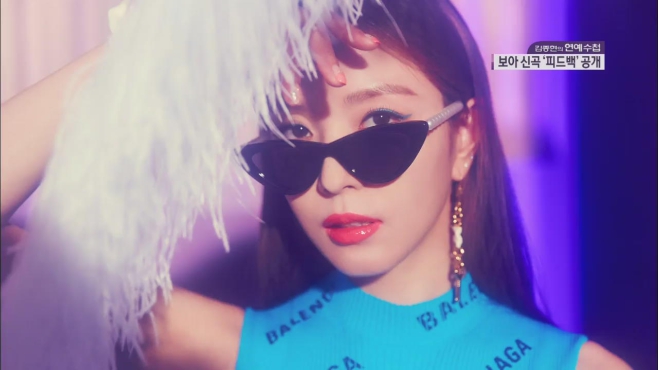 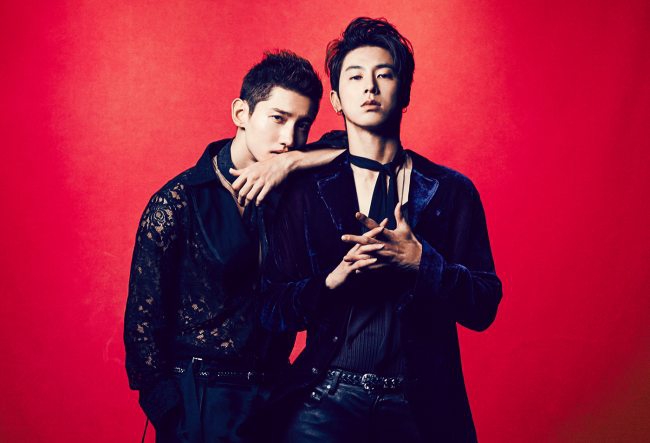 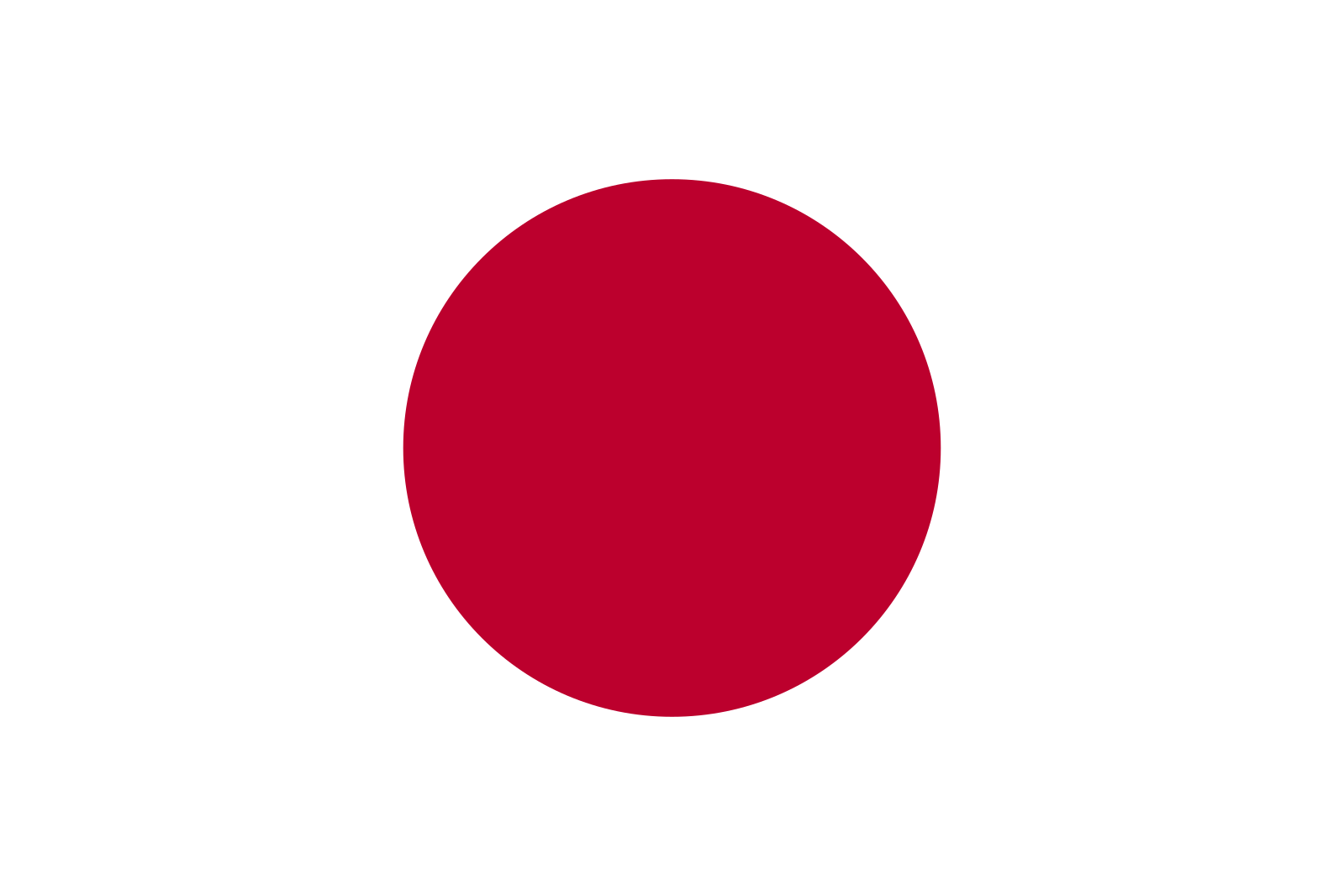 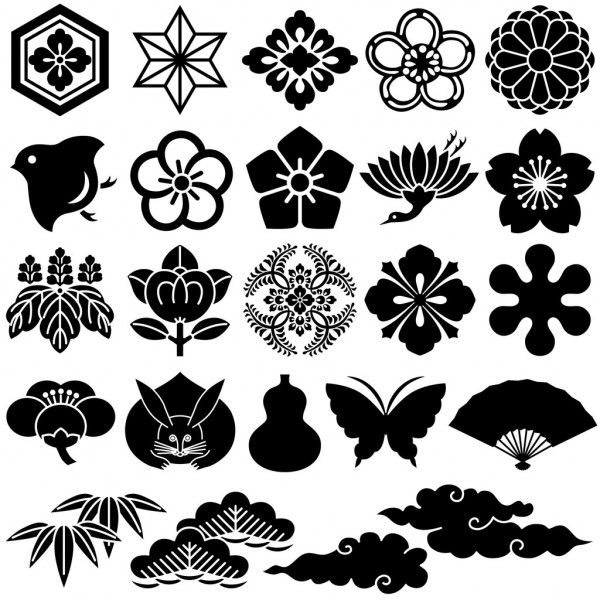 조용필
BoA
TVXQ!
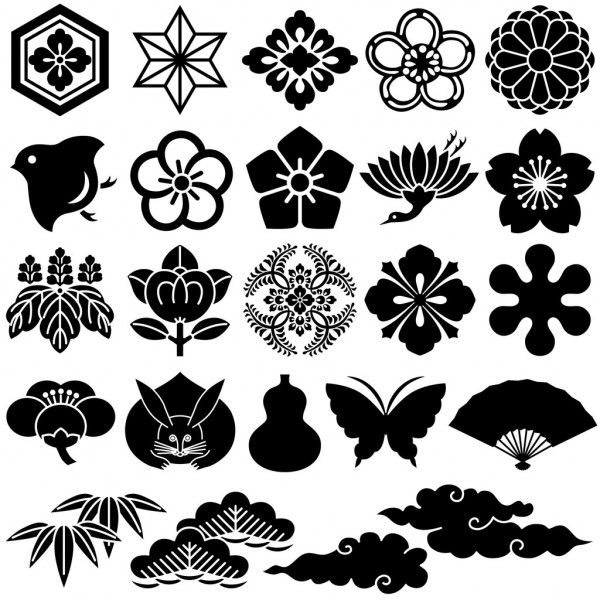 1987年-1991年
2002年
2008年,2011年
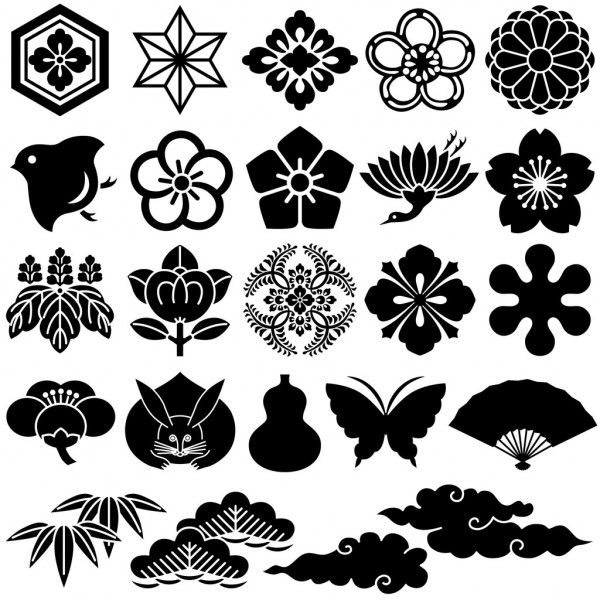 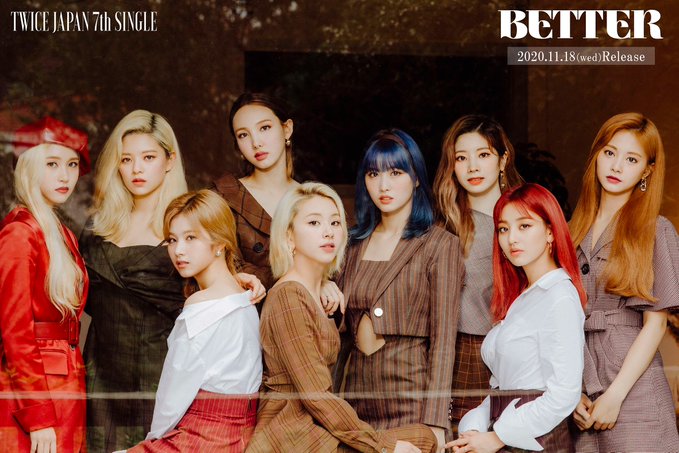 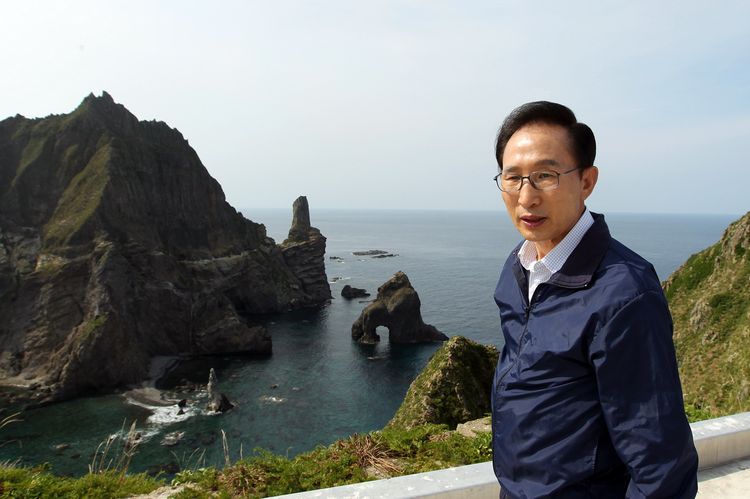 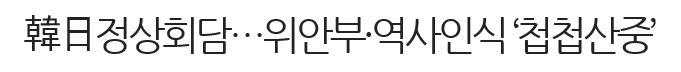 약 5년간 
한국가수
초청 X, BUT
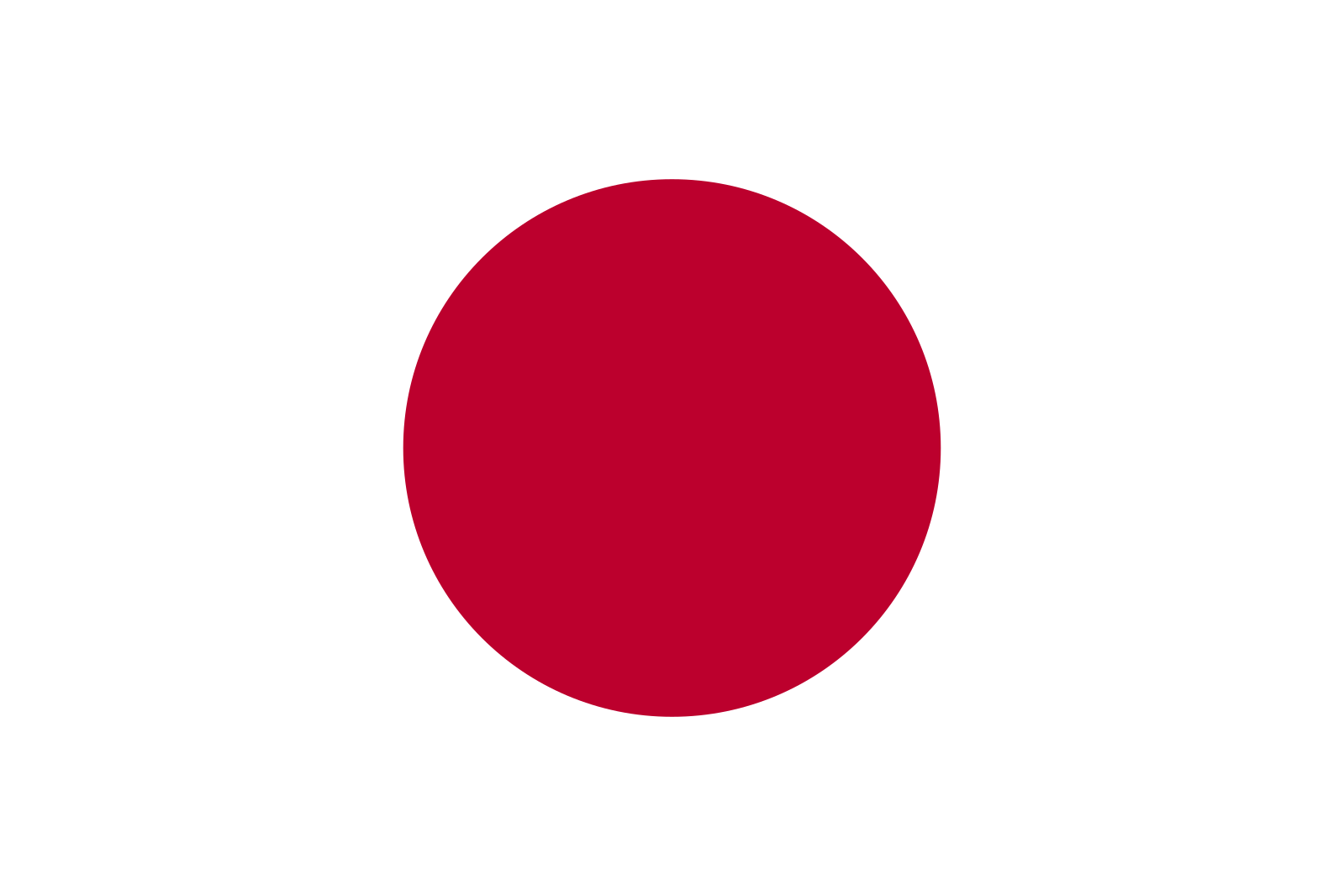 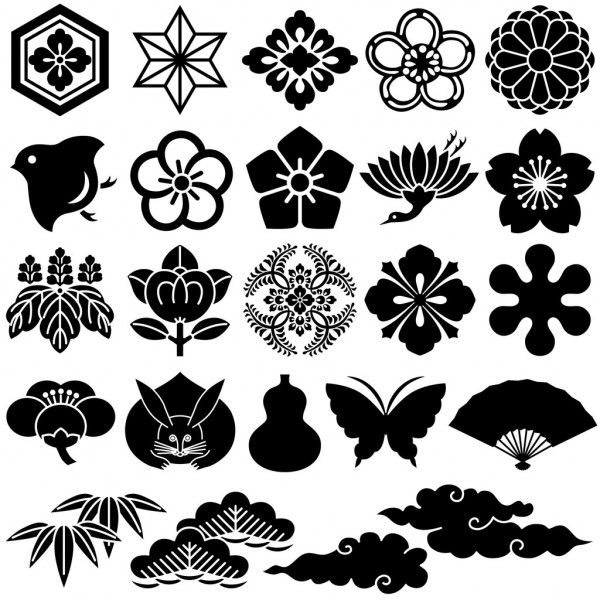 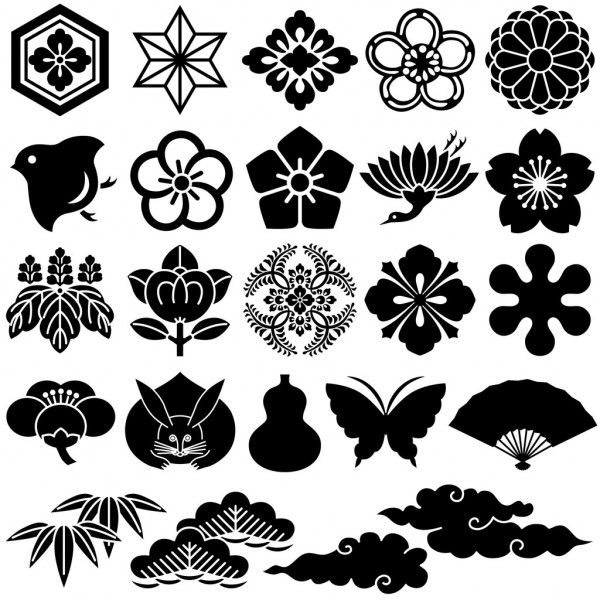 TWICE
2017年-2019年
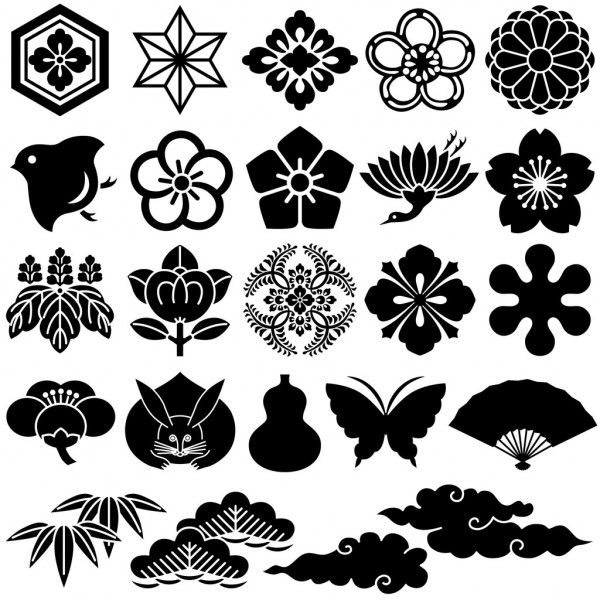 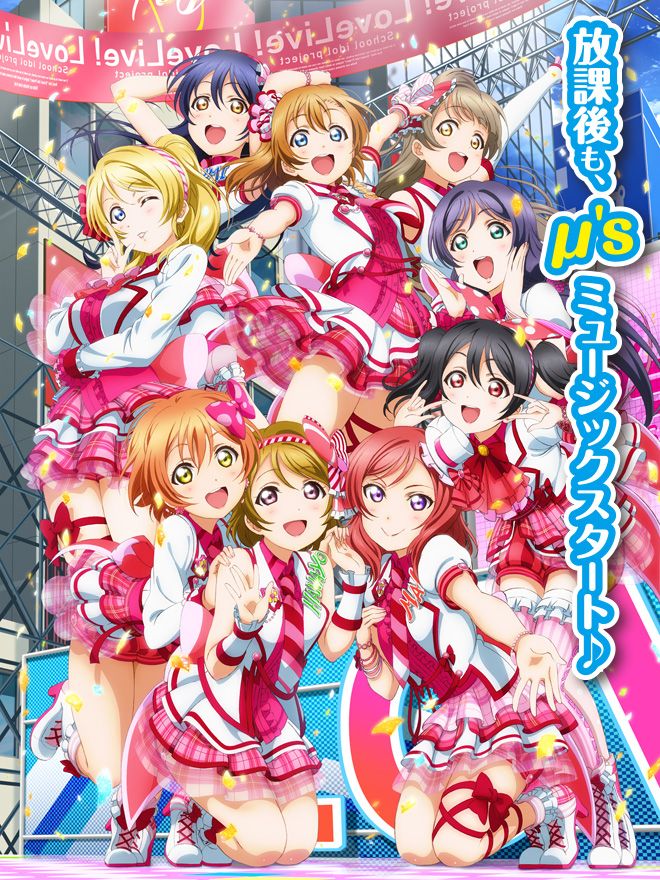 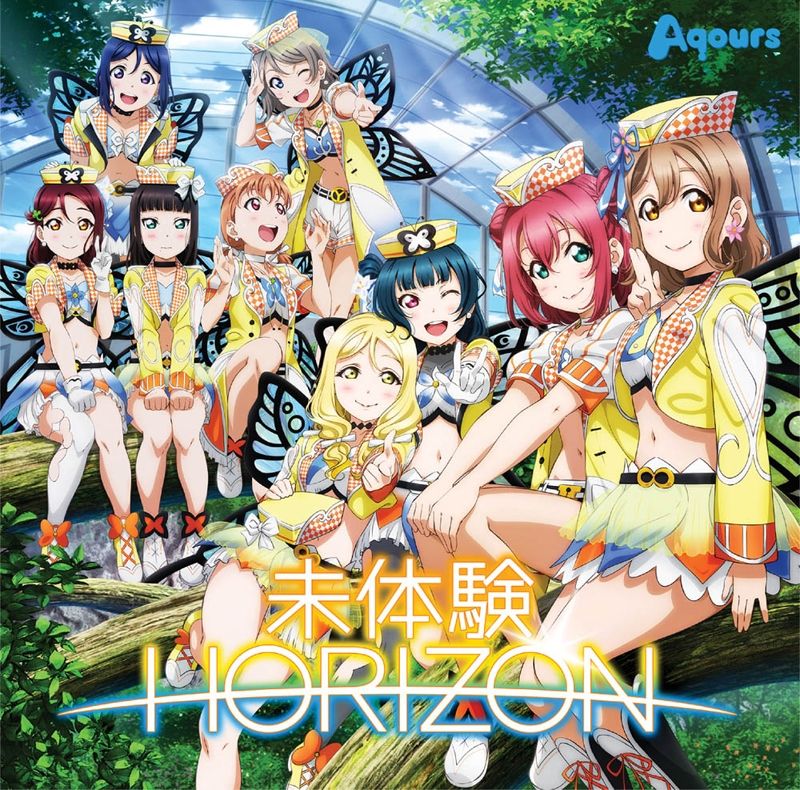 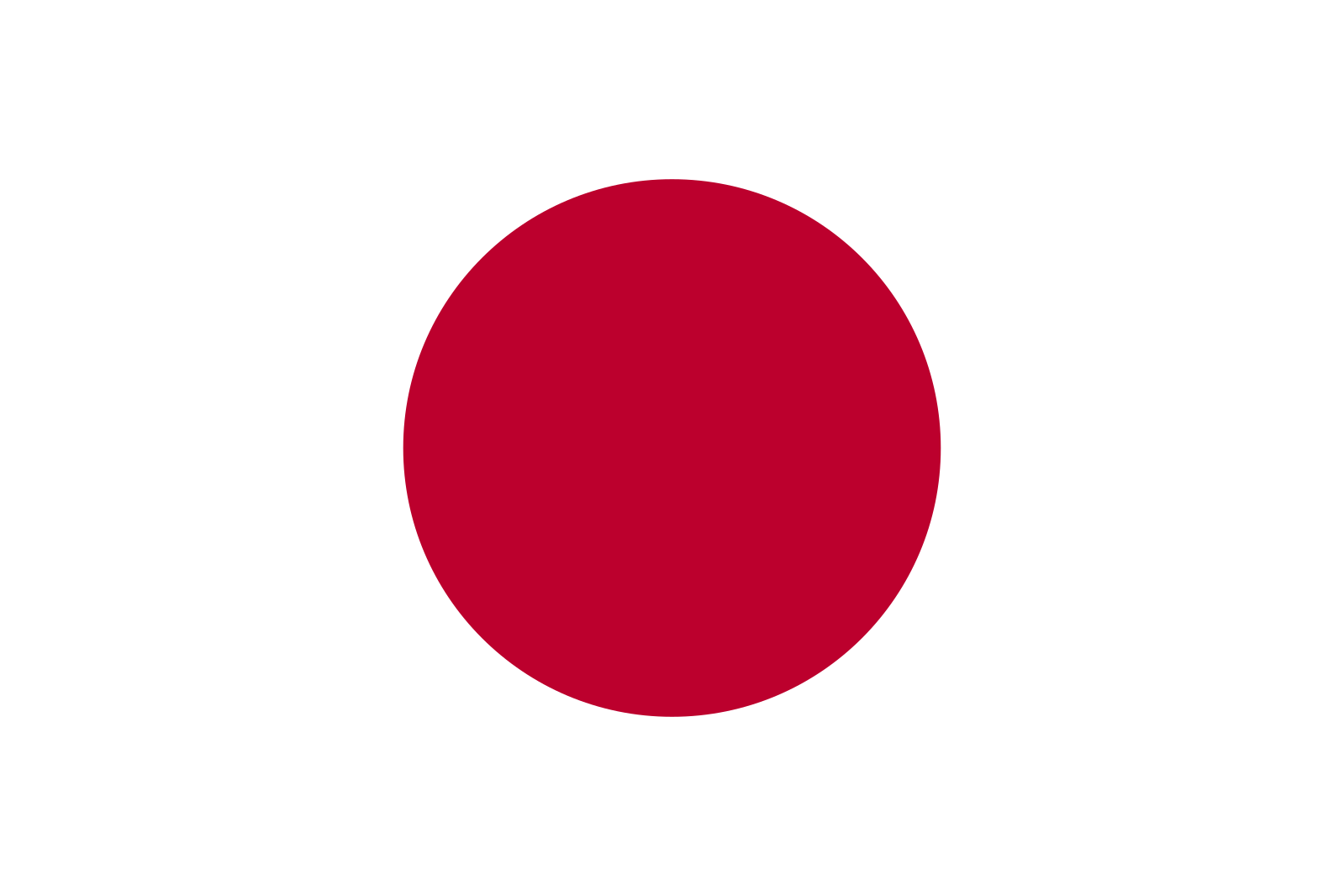 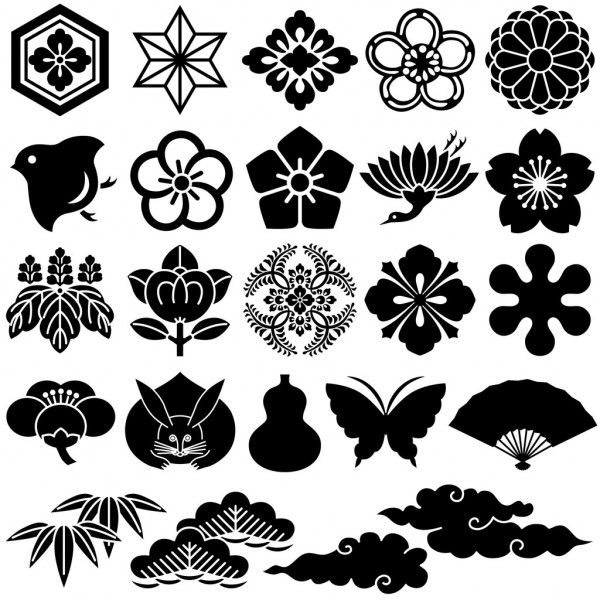 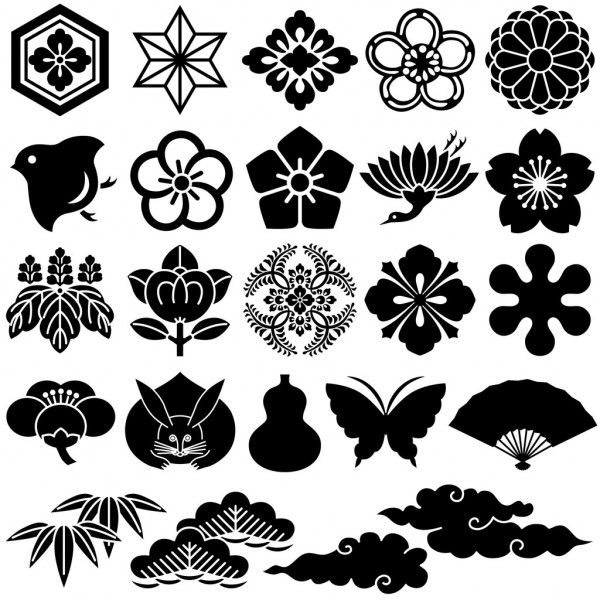 Aqours
μ's
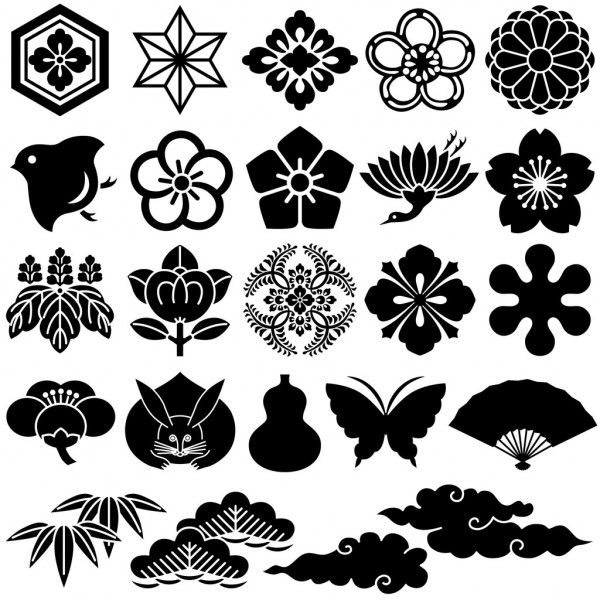 4. 
音
楽
的
特
徴
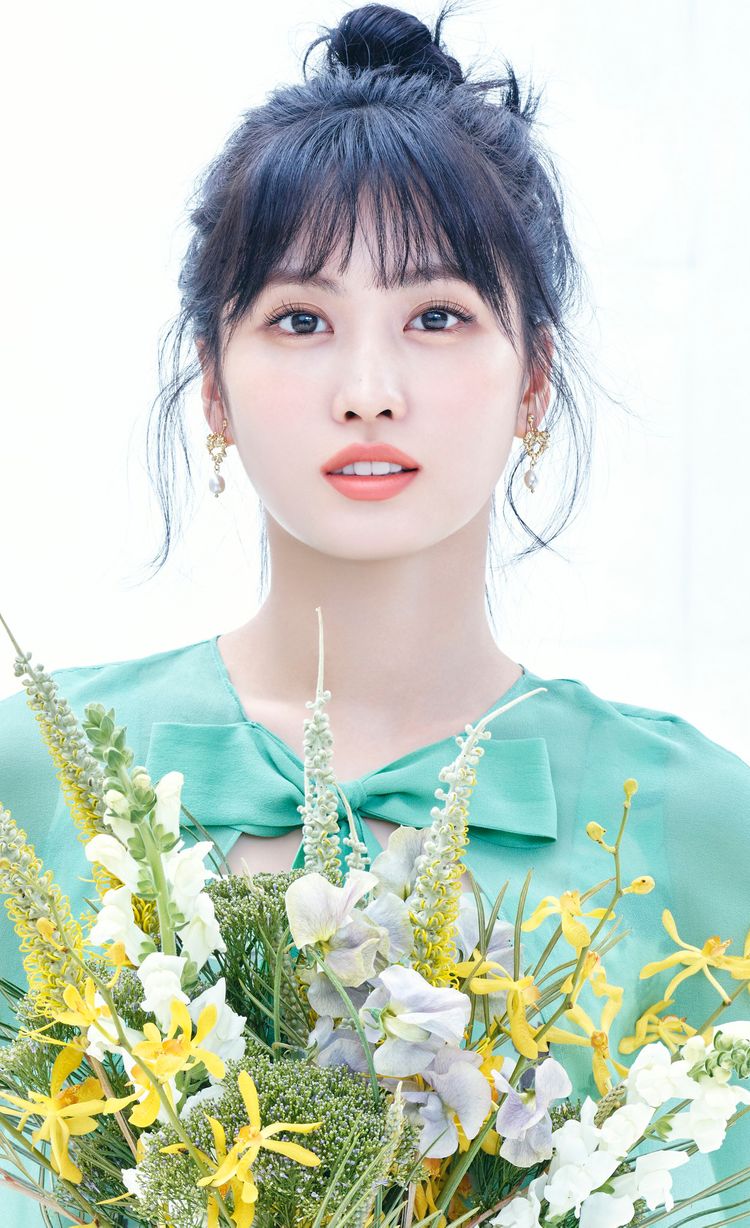 모모(TWICE) 의 특유의 비음에 대한 대중들의 반응
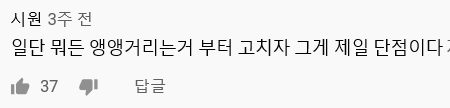 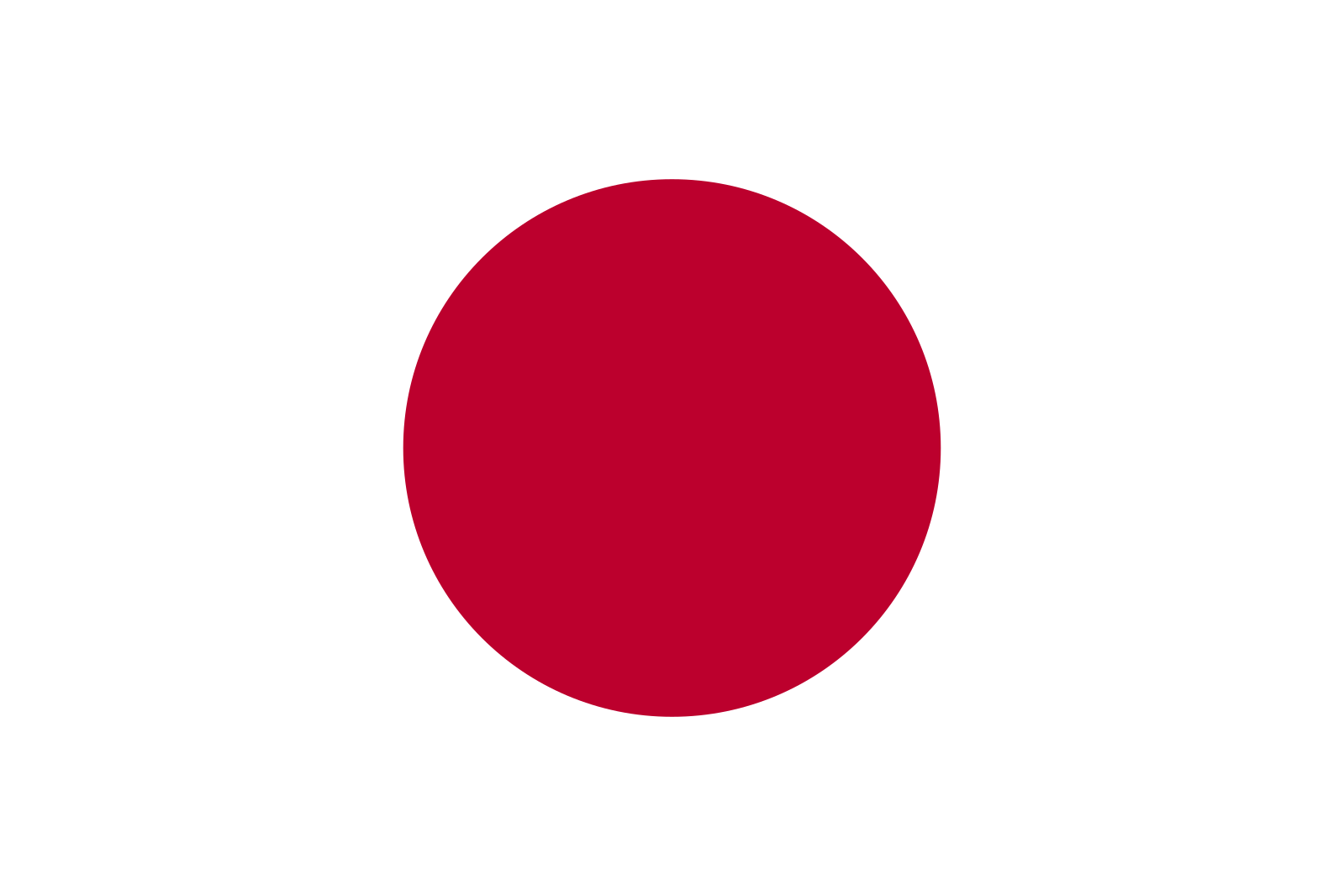 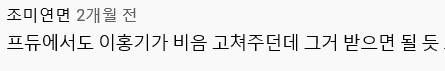 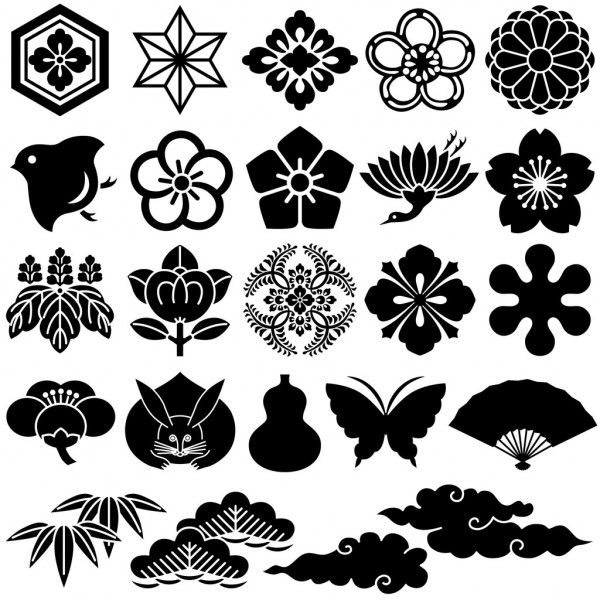 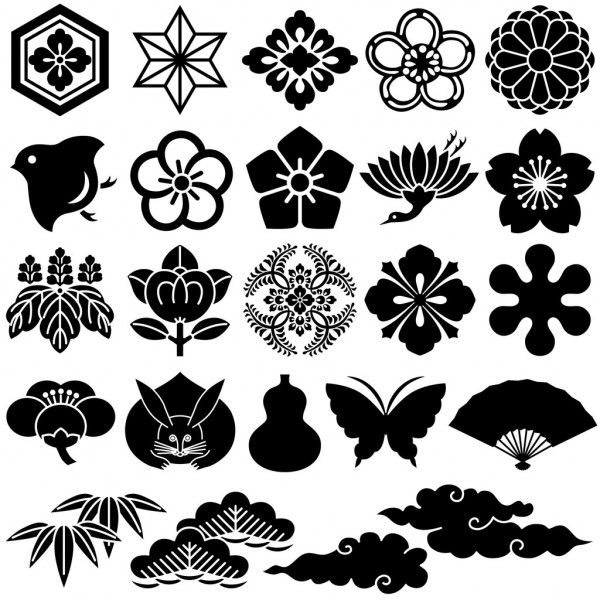 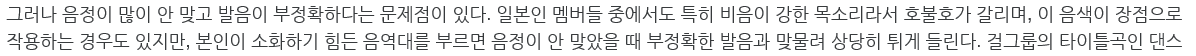 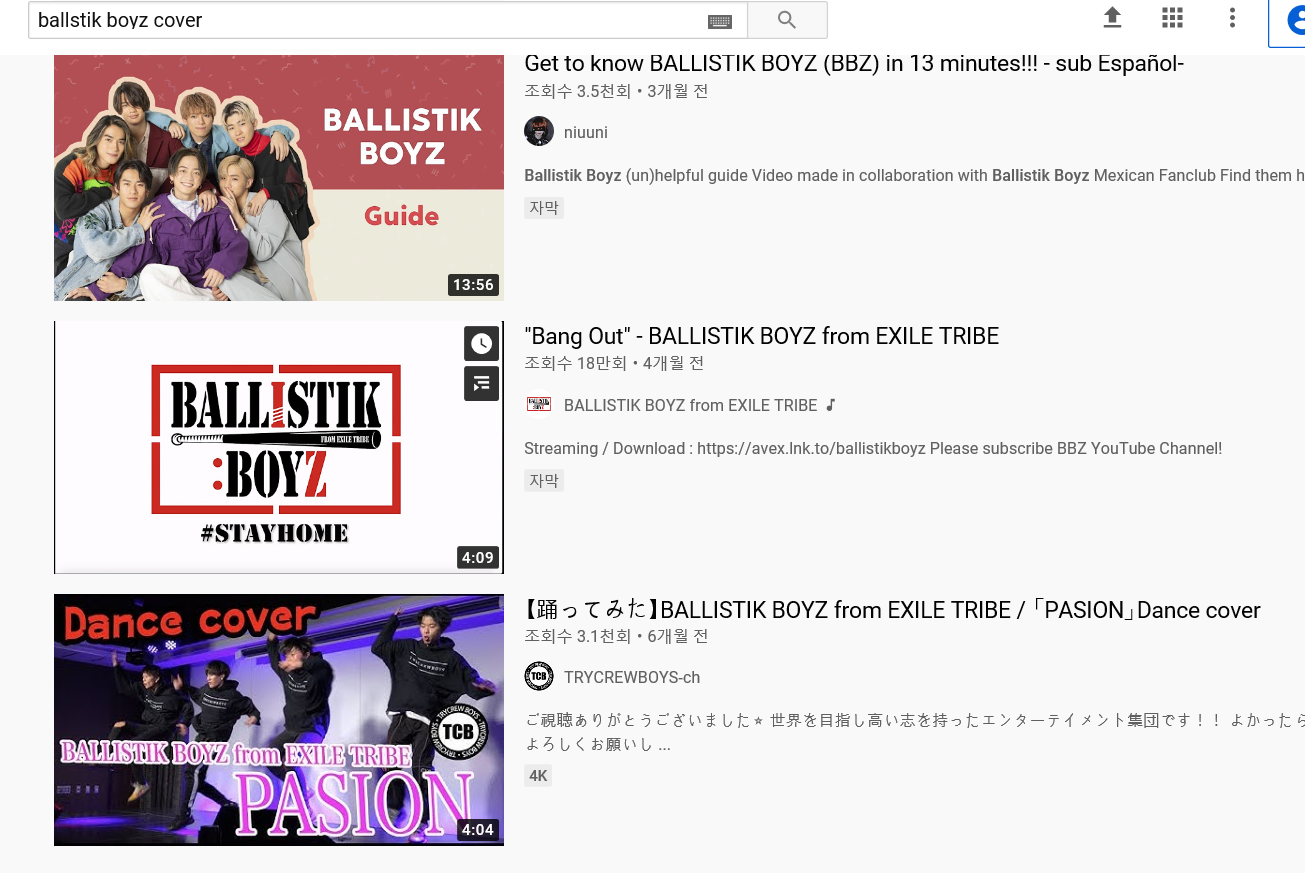 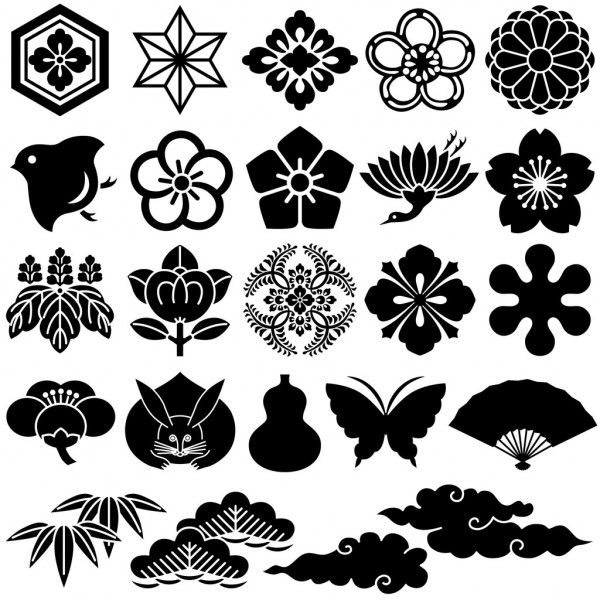 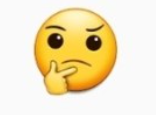 3. J-POP의몰락?
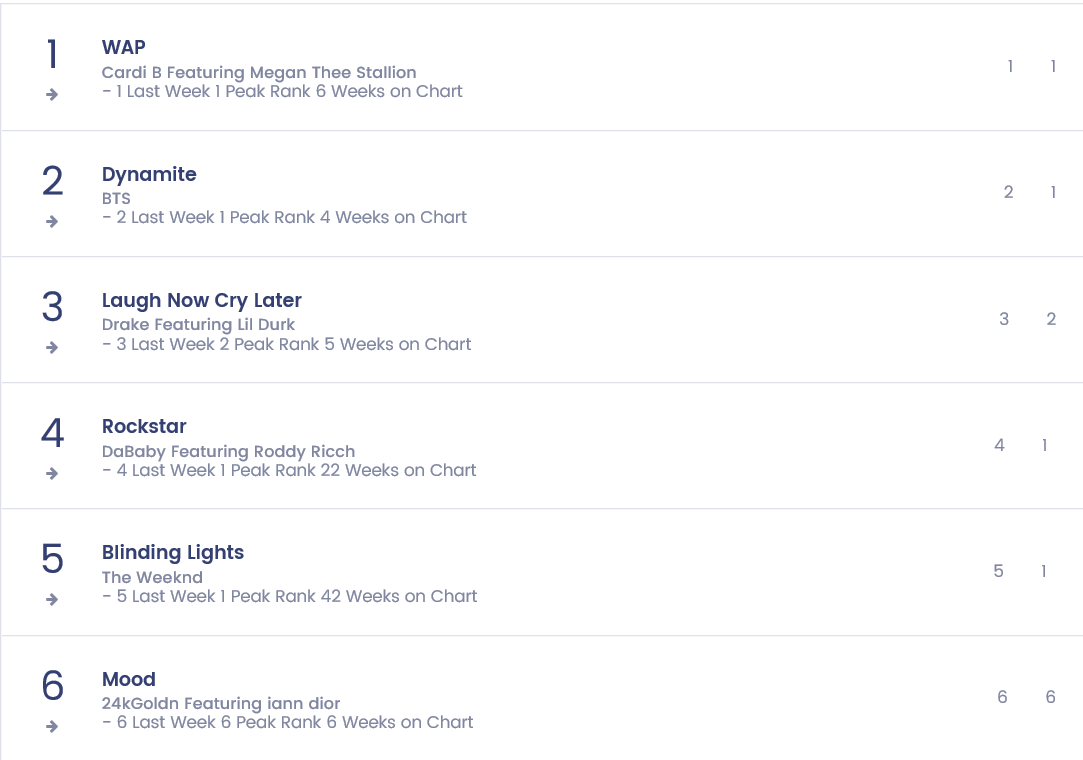 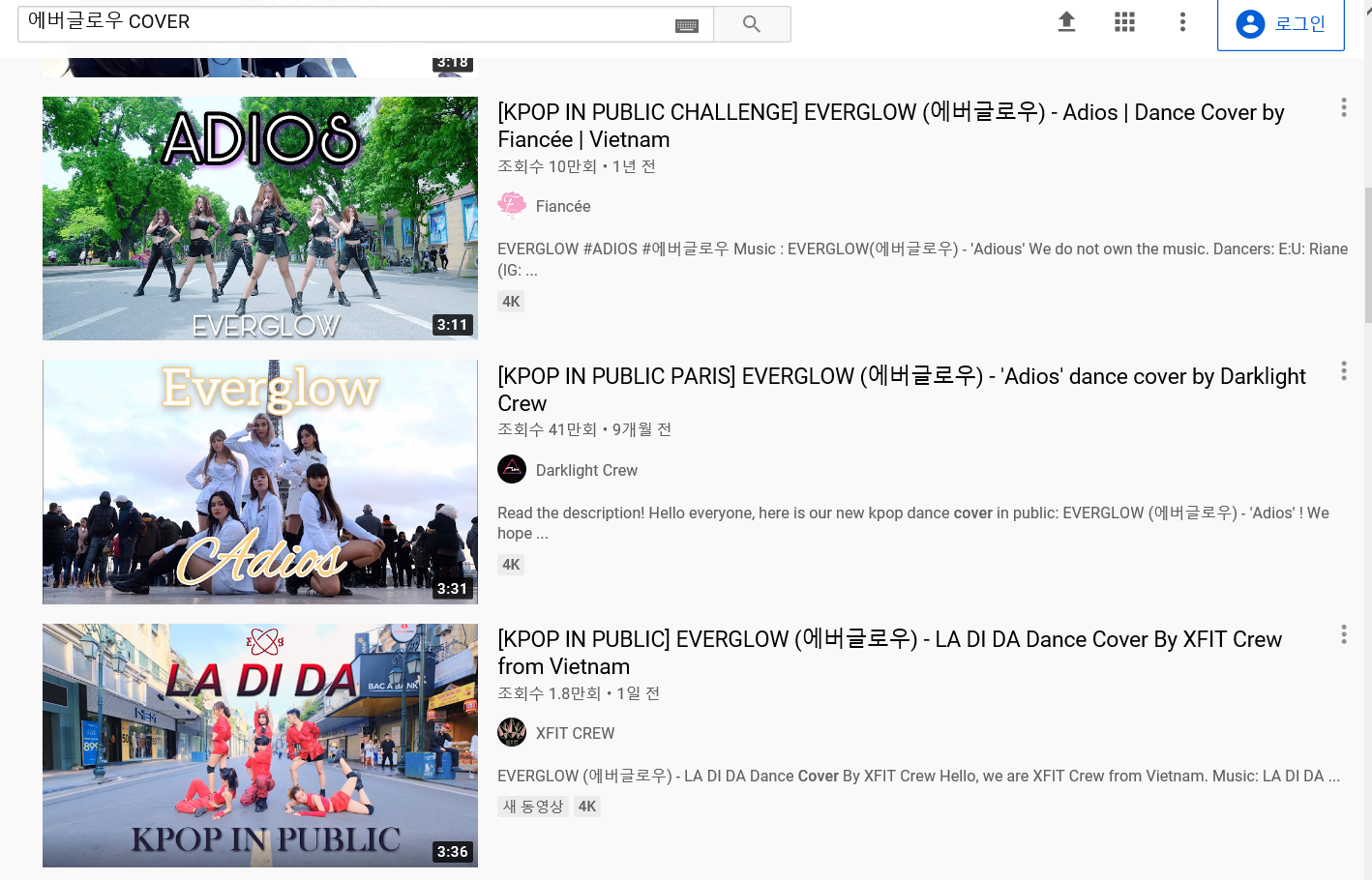 1. 
閉
鎖
的
な
面
貌
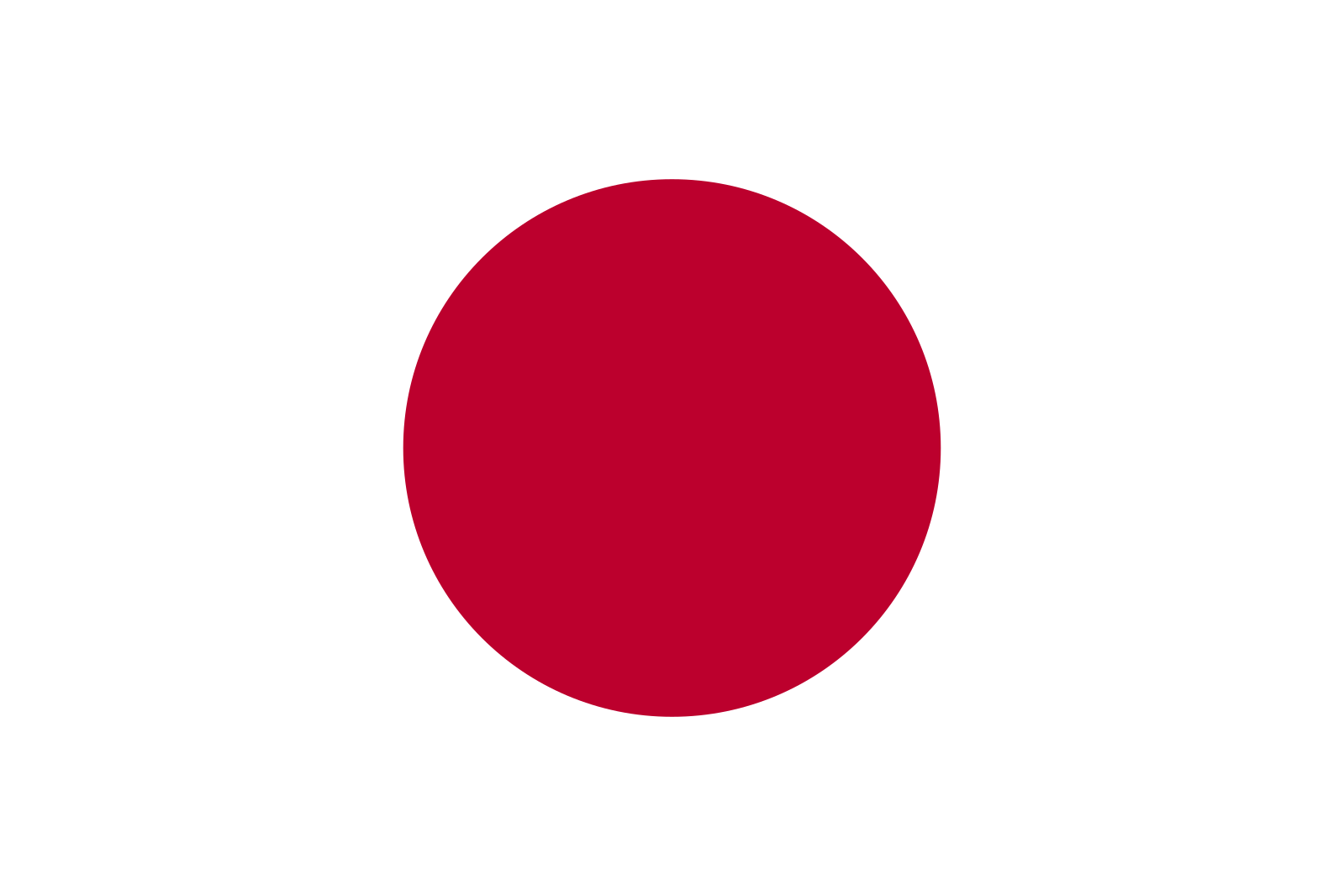 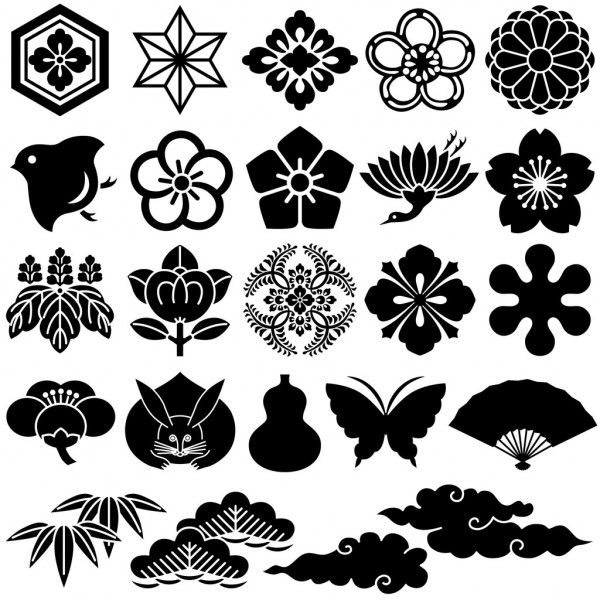 2019년 데뷔한 J-POP 아이돌  BBZ의 커버 영상. 
→ 영상 하나 있음
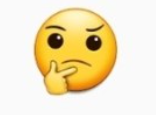 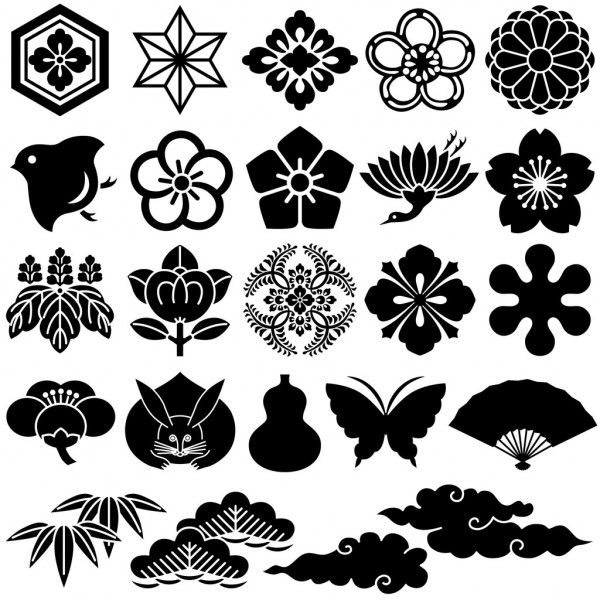 세계적 음악차트 빌보드 차트 200 ( 200위 안에서 K-POP은 3곡, J-POP은 없었다.)
2019년 데뷔한 K-POP 아이돌  에버글로우의 커버 영상. 
→ 영상 多
가수가 노래를 낸 상황
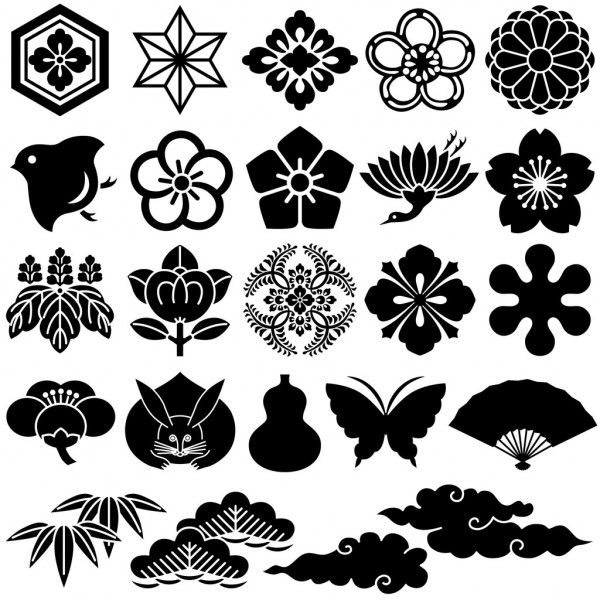 소속사 : 
자 컴백했으니 
열심히 홍보 
가즈아~~~~~~
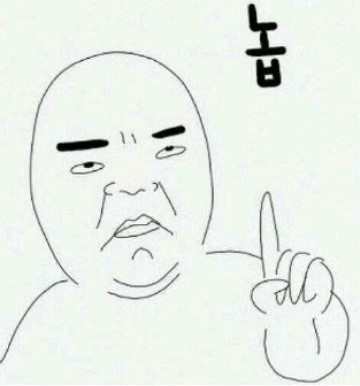 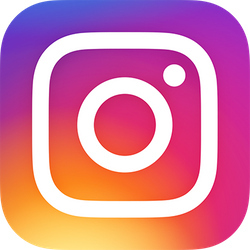 안돼 돌아가 저작권 절대 지켜
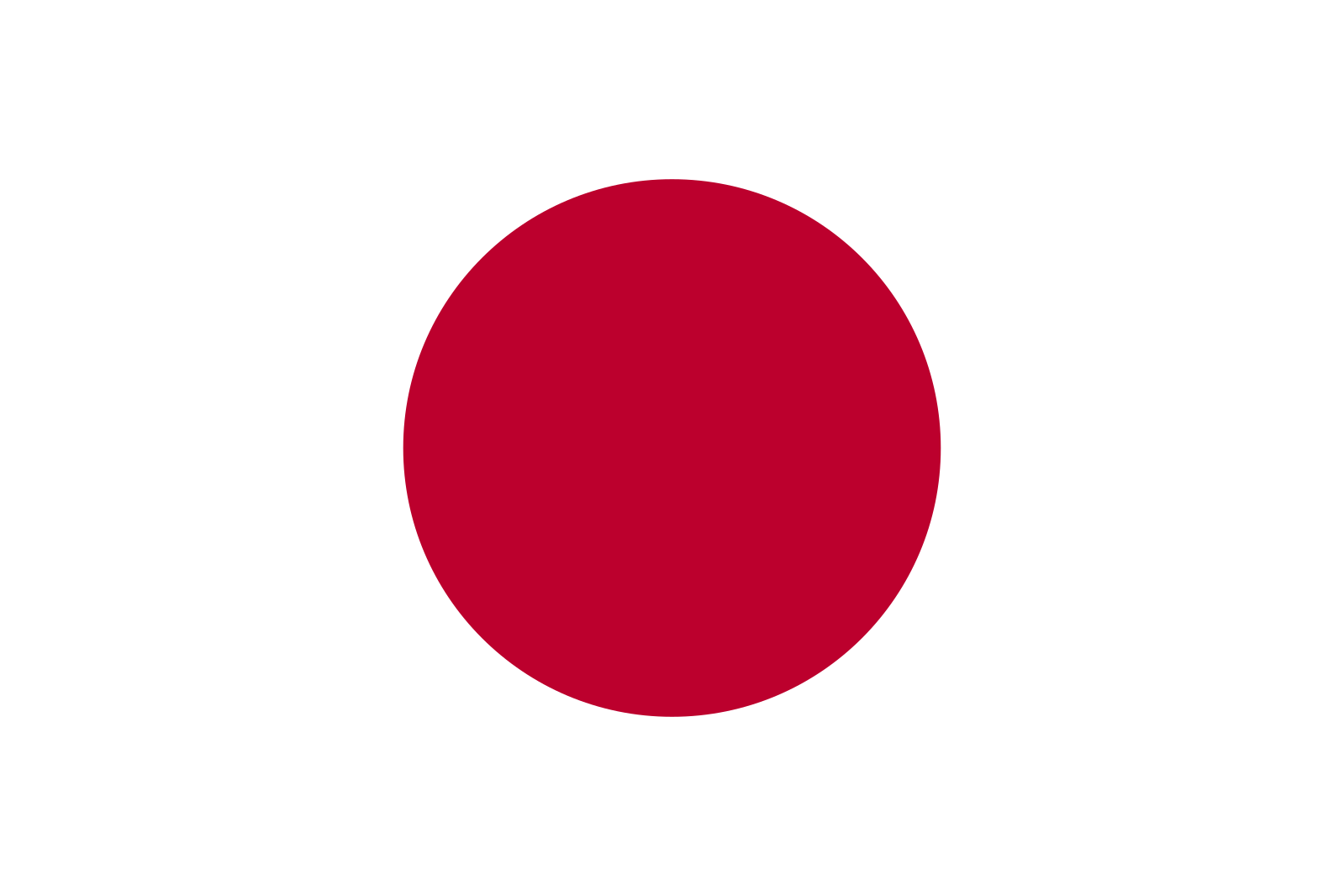 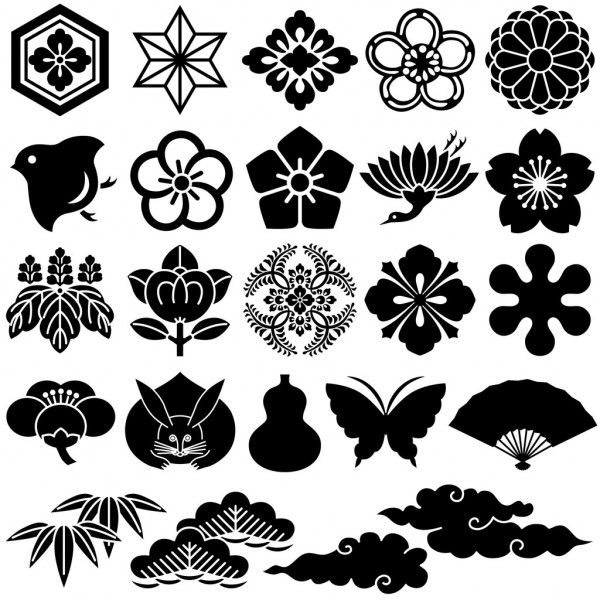 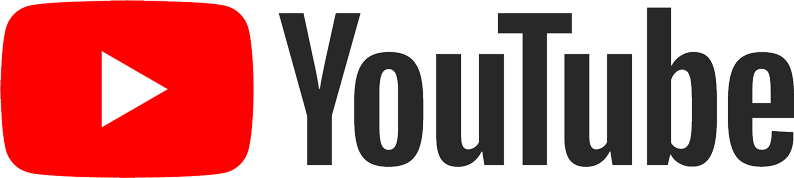 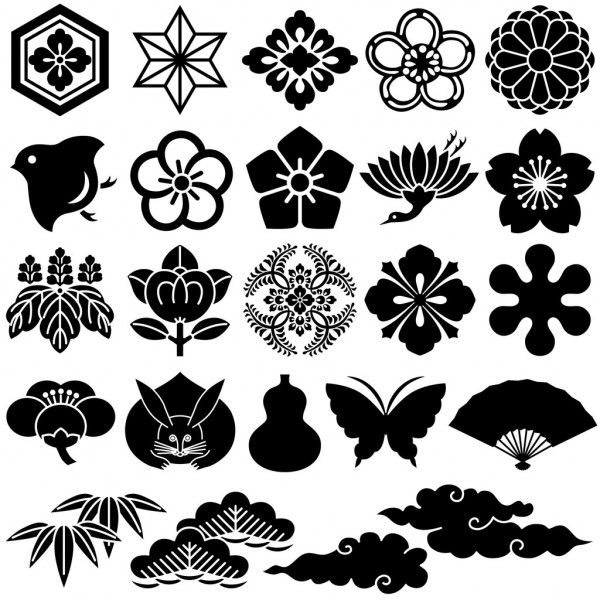 K-POP
J-POP
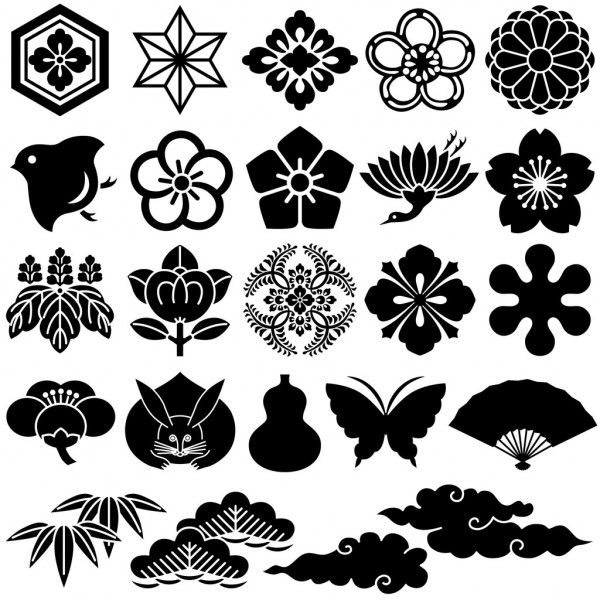 2. 
時
代
に
合
わ
せ
ら
れ
な
か
っ
た
 J-POP
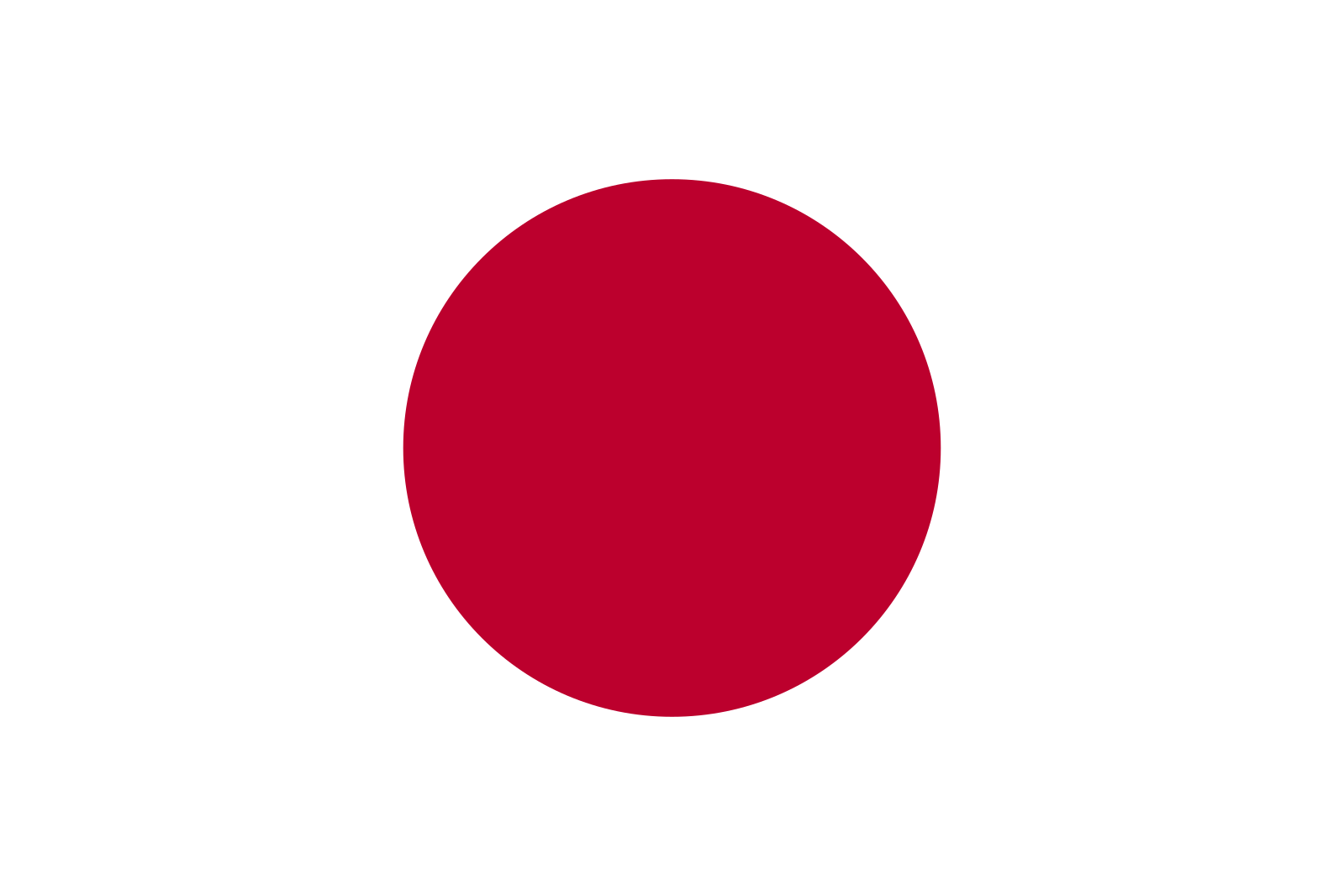 https://youtu.be/mSmUpR_KY1s
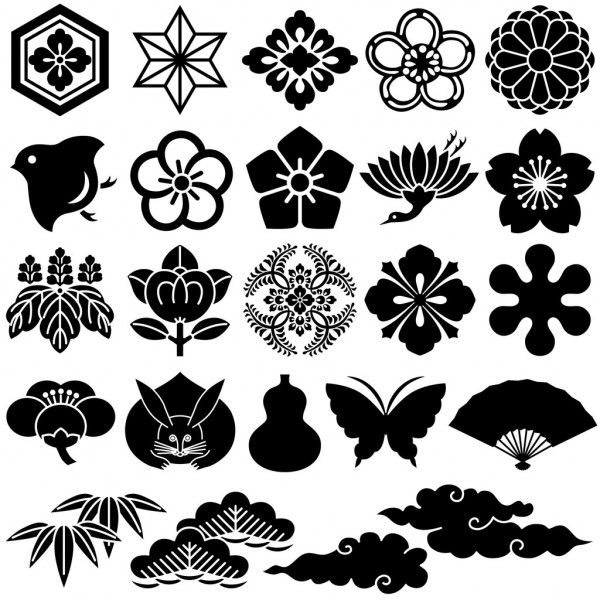 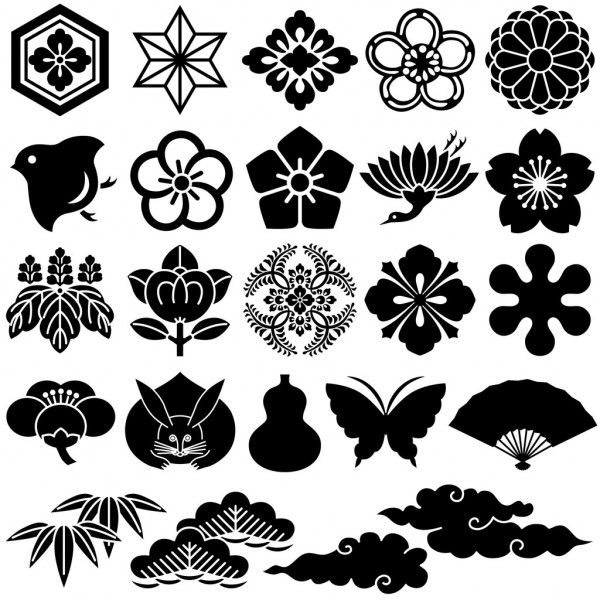 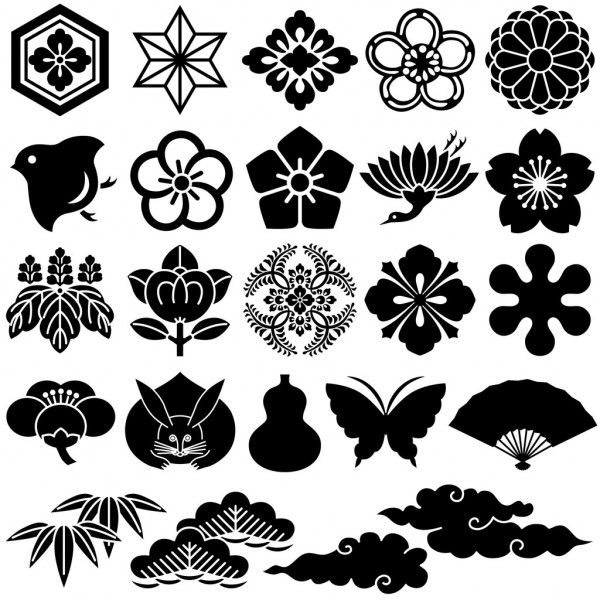 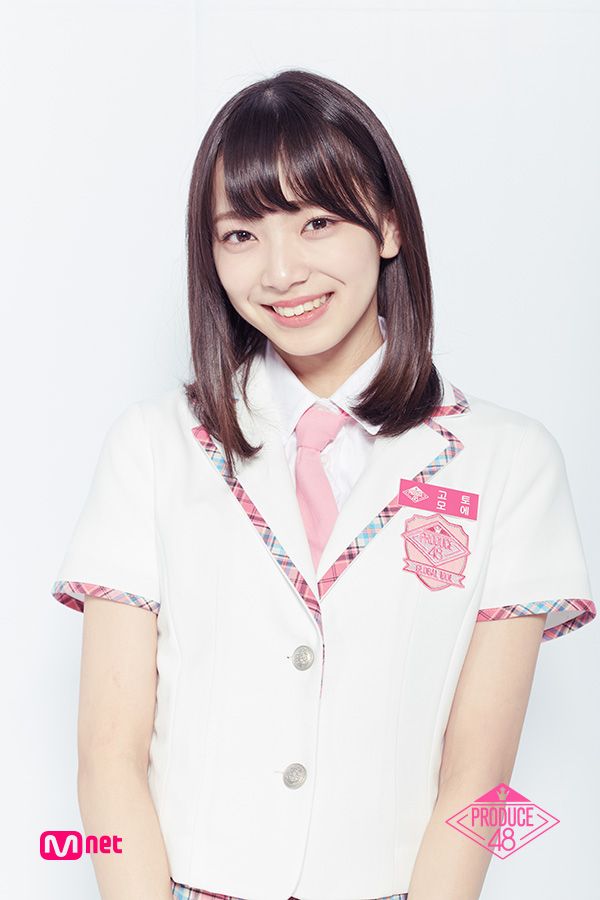 “한국 아이돌은 아이돌인데 아티스트같은 느낌.
그런 점을 동경한다”
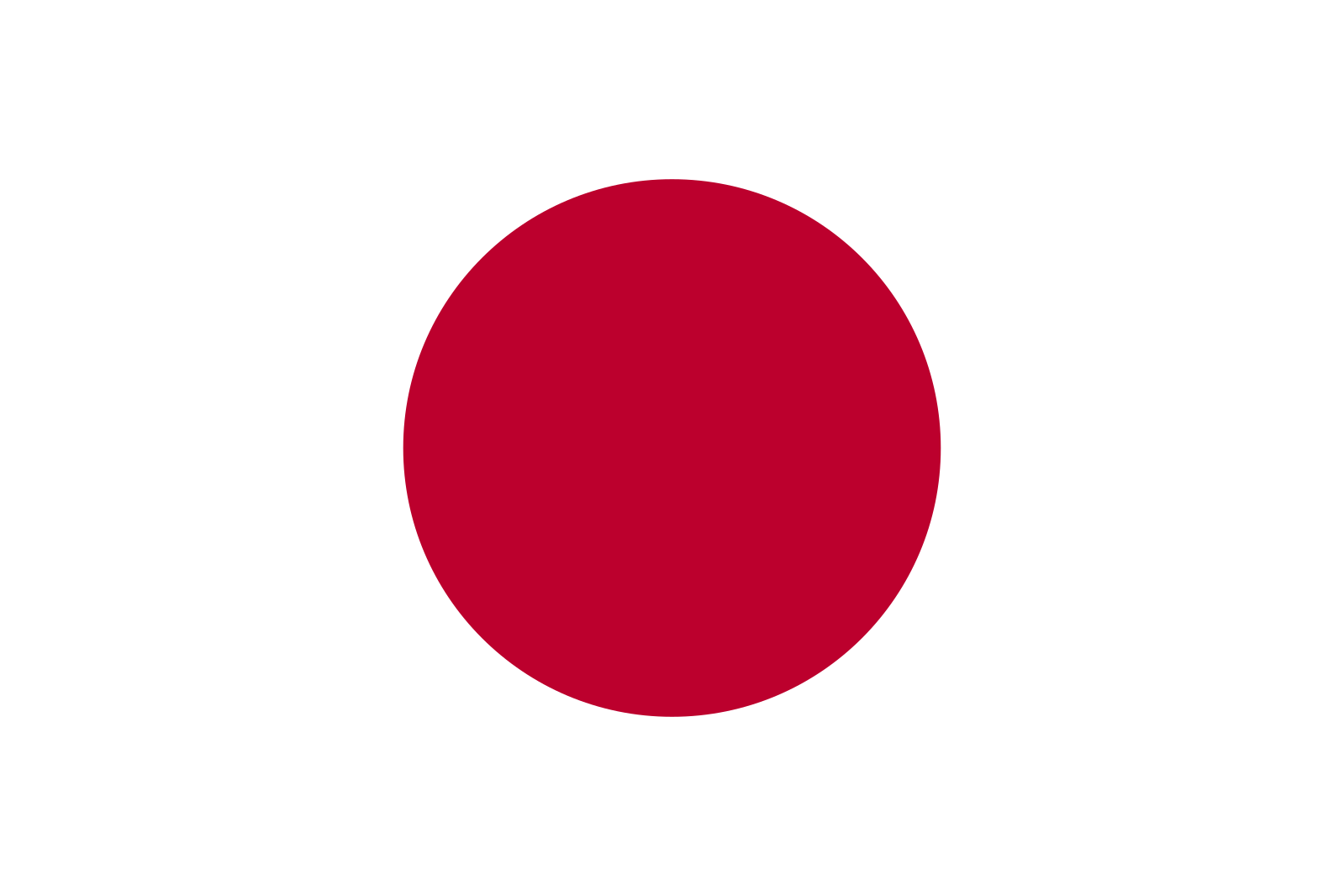 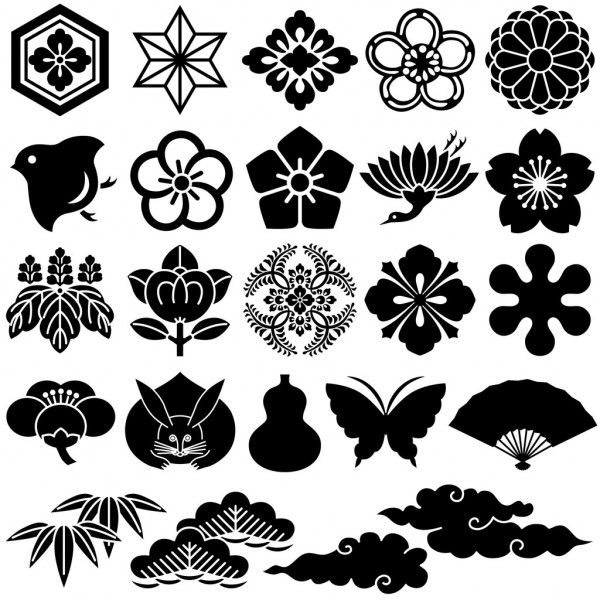 後藤萌咲
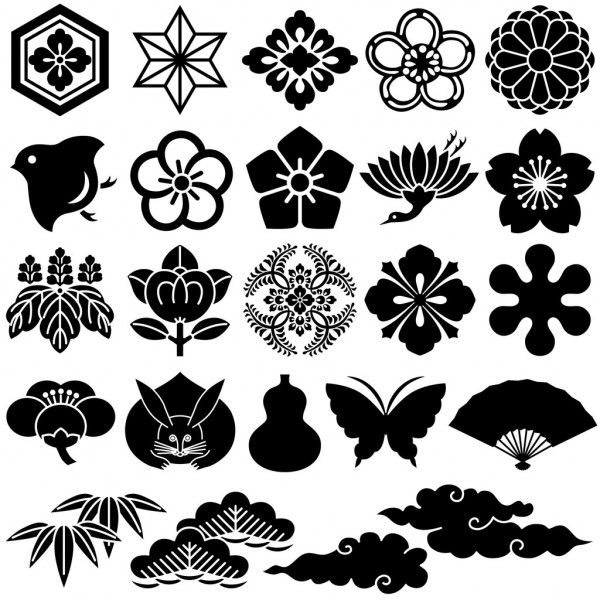 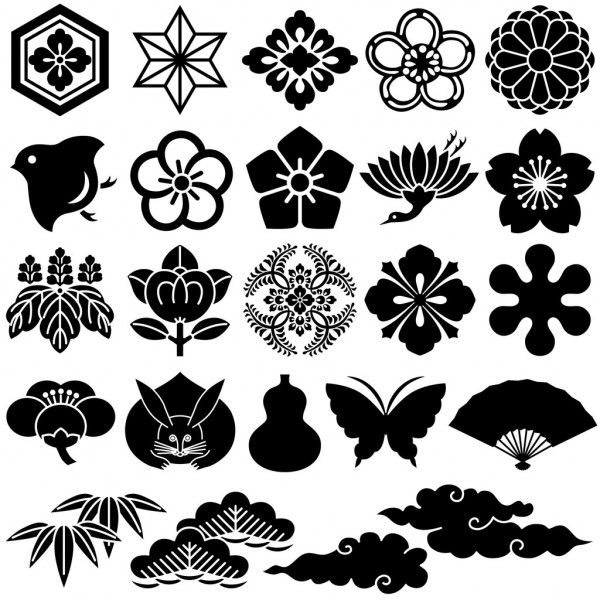 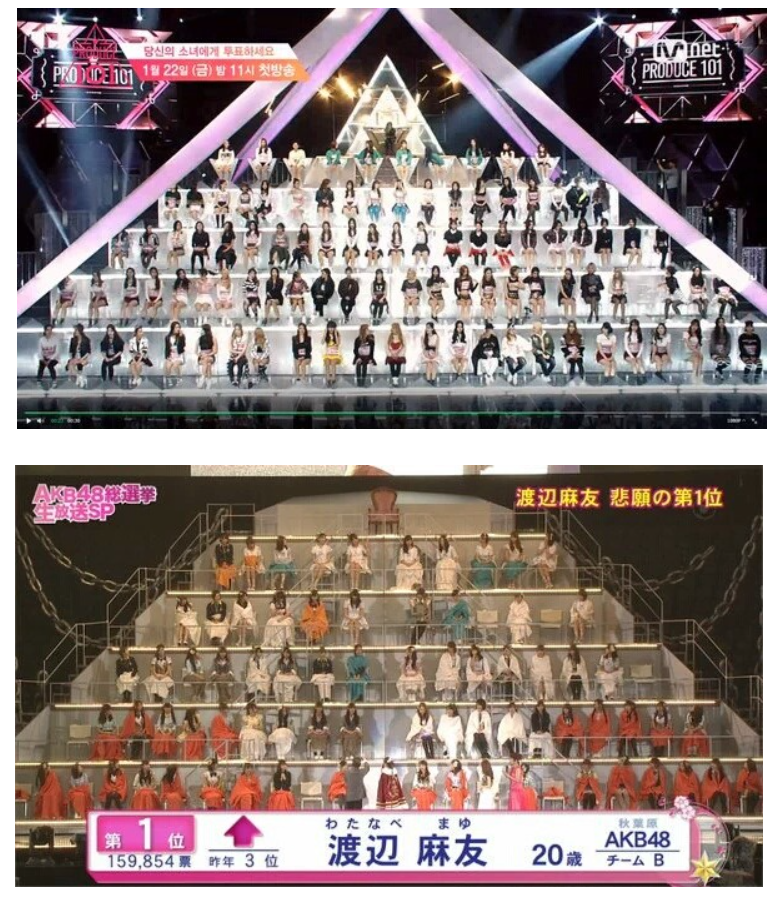 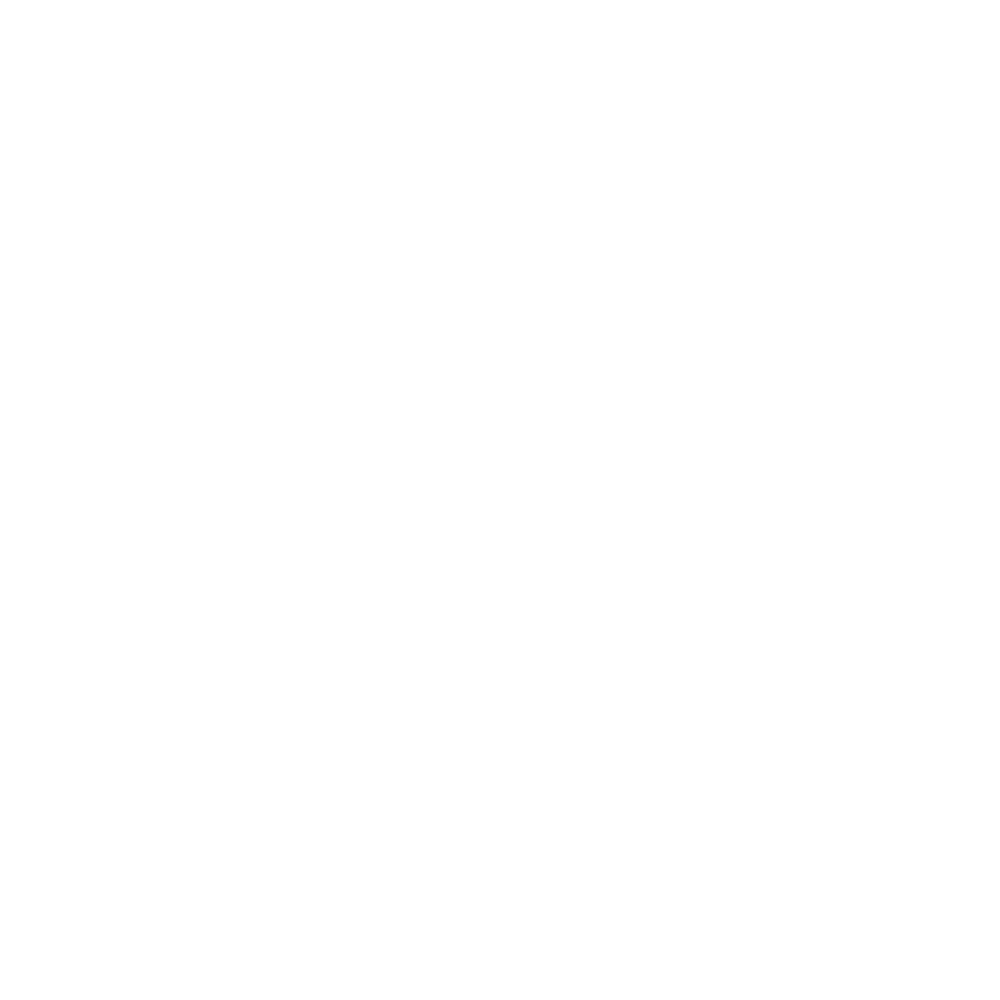 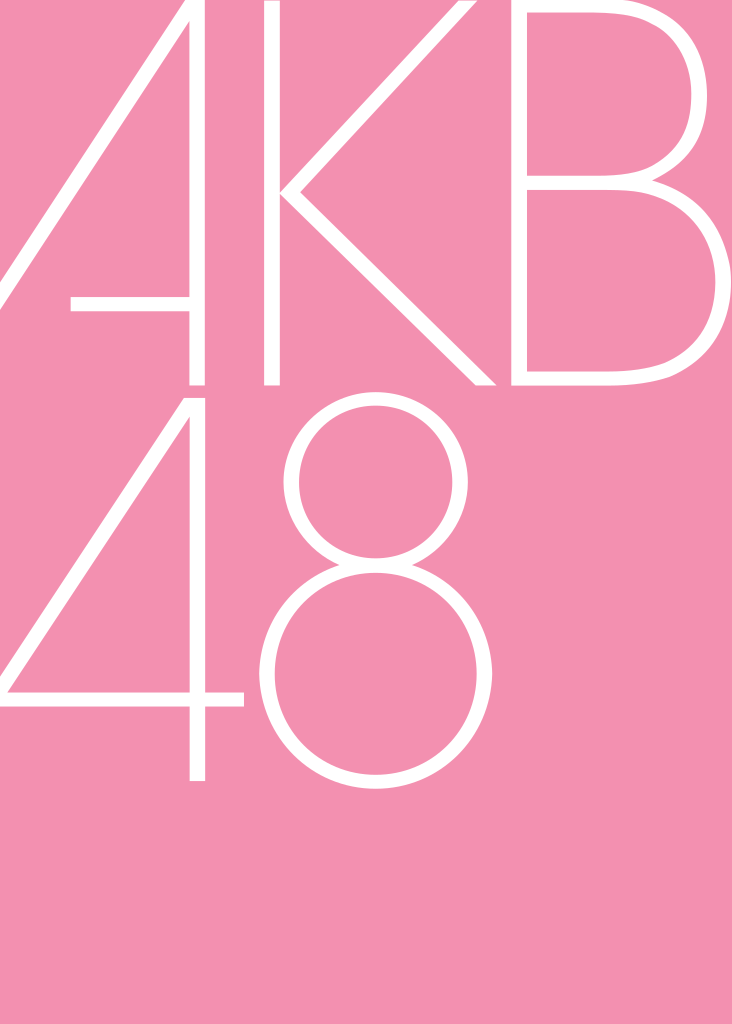 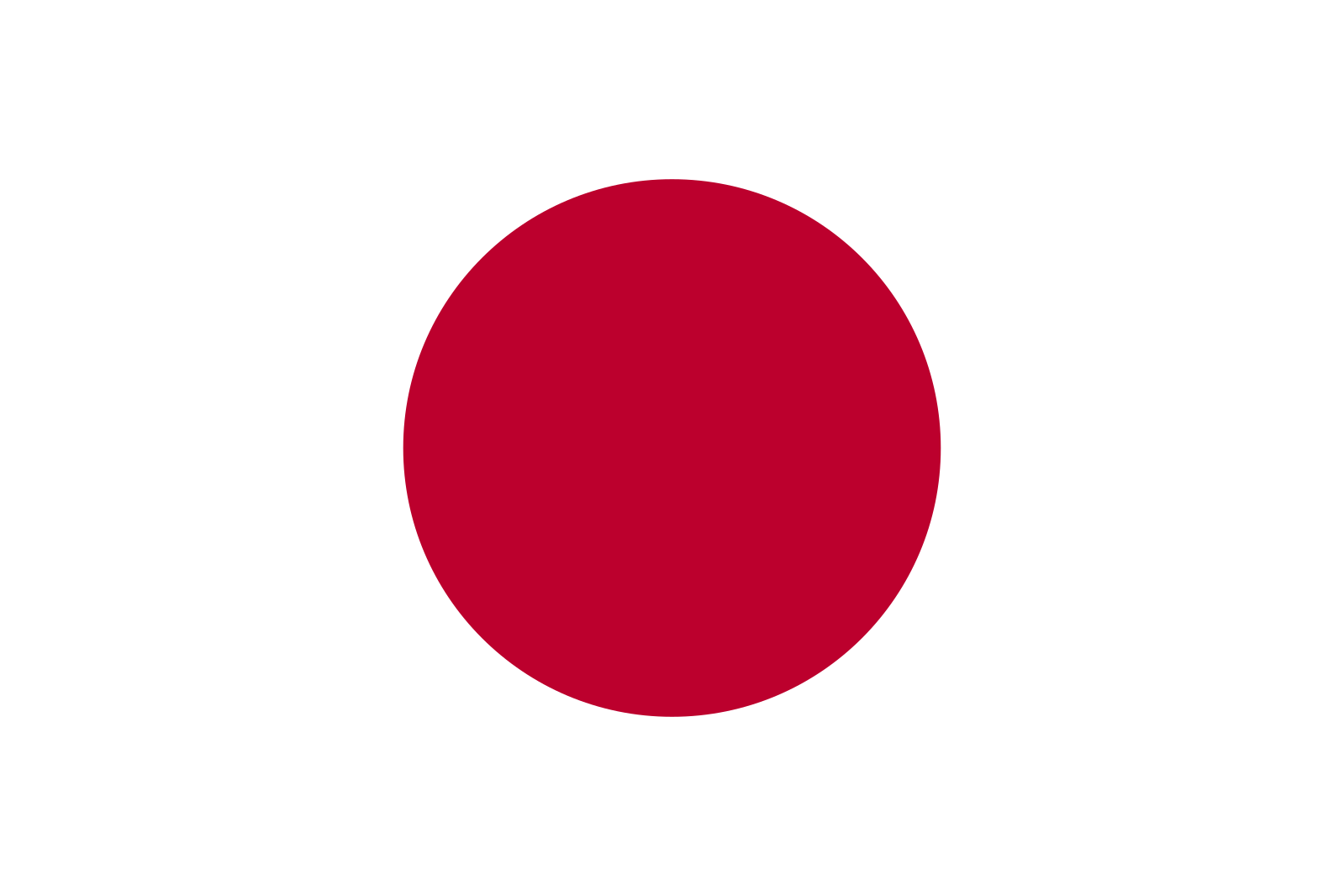 4. J-POP과 K-POP의 만남
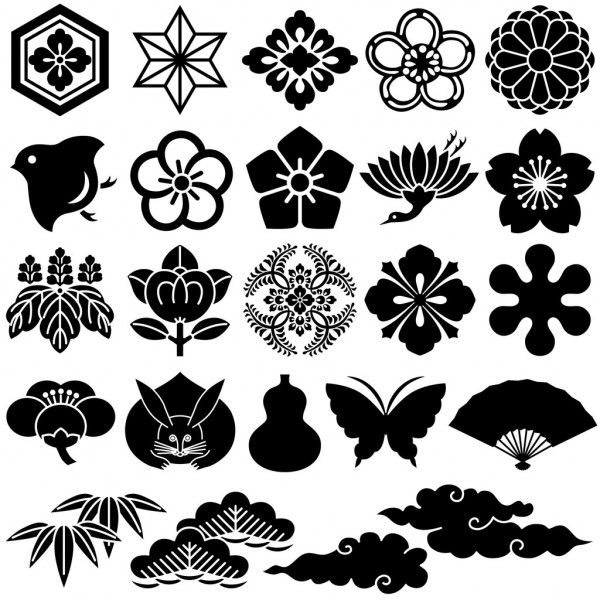 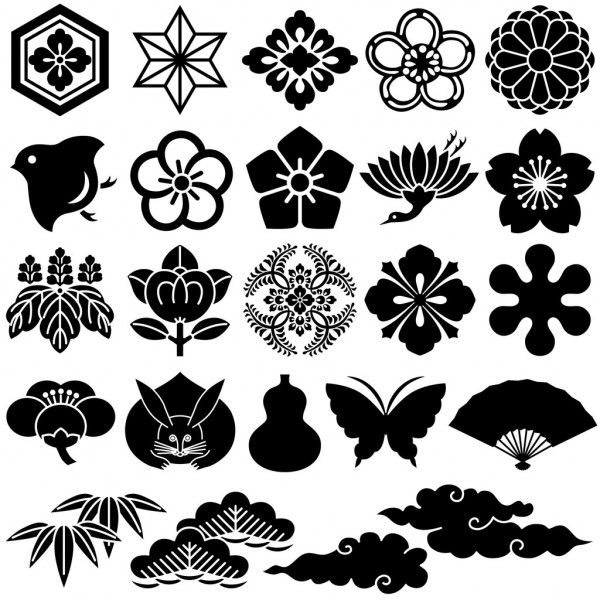 의자배치구도 및 모양
상단 - 프로듀스 101 하단 - AKB48
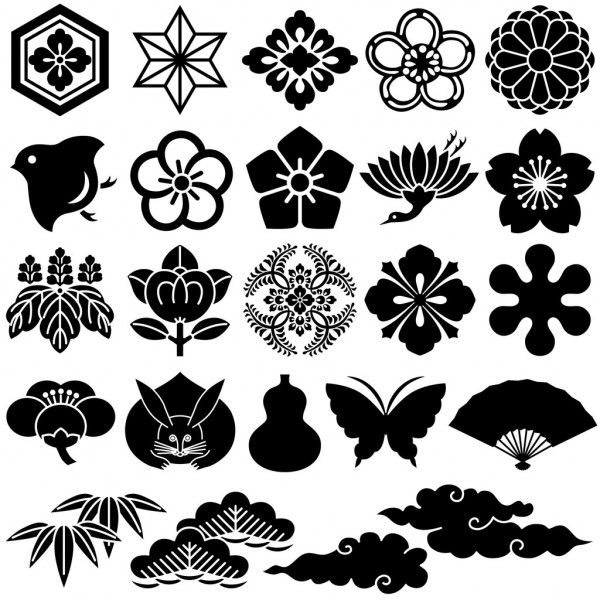 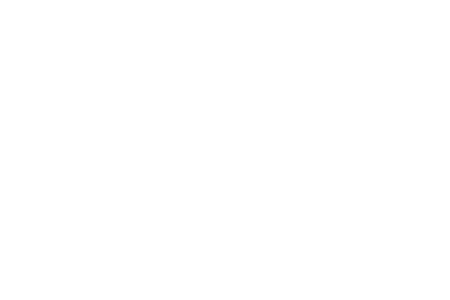 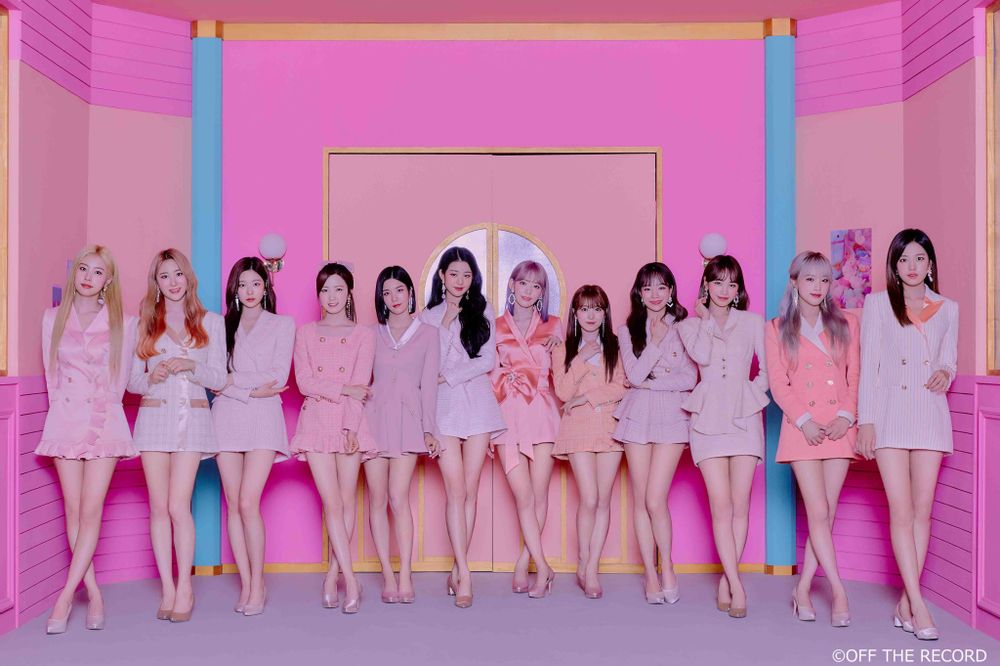 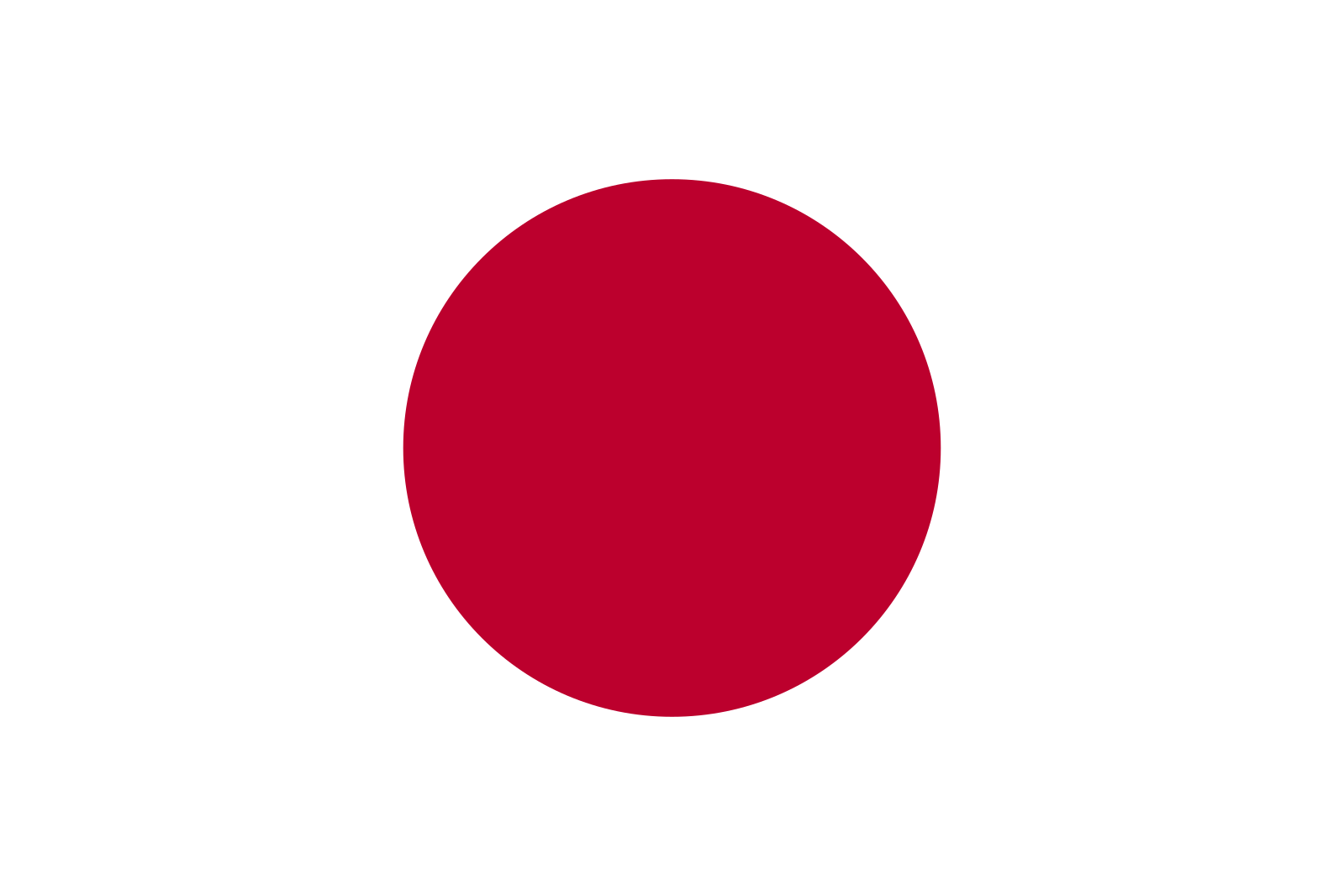 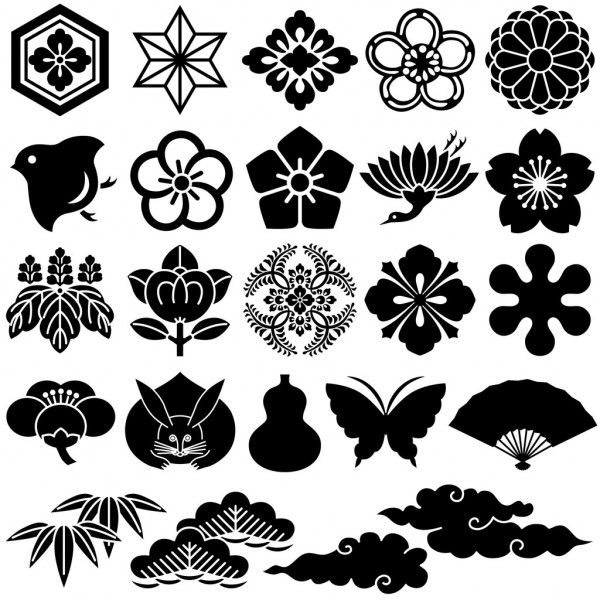 Mnet과 AKB48의 프로듀서 아키모토 야스시가 직접 손을 잡고 공동으로 주관한 프로그램.
PRODUCE 48을 통해 최종 데뷔한 IZ*ONE.
멤버들 중 3명이 일본인 아이돌 출신( AKB,HKT 등)
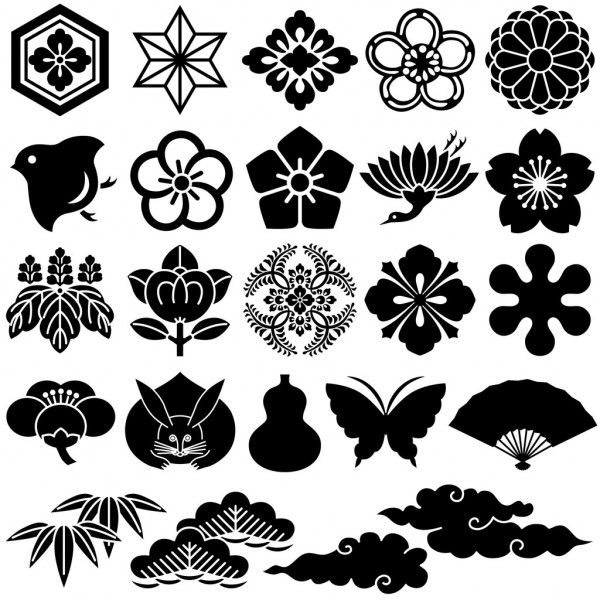 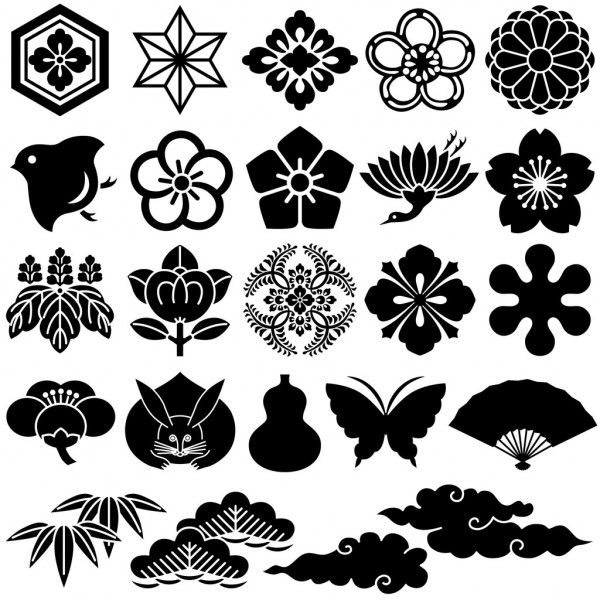 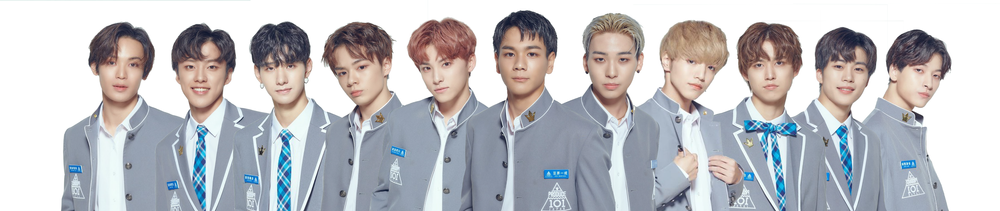 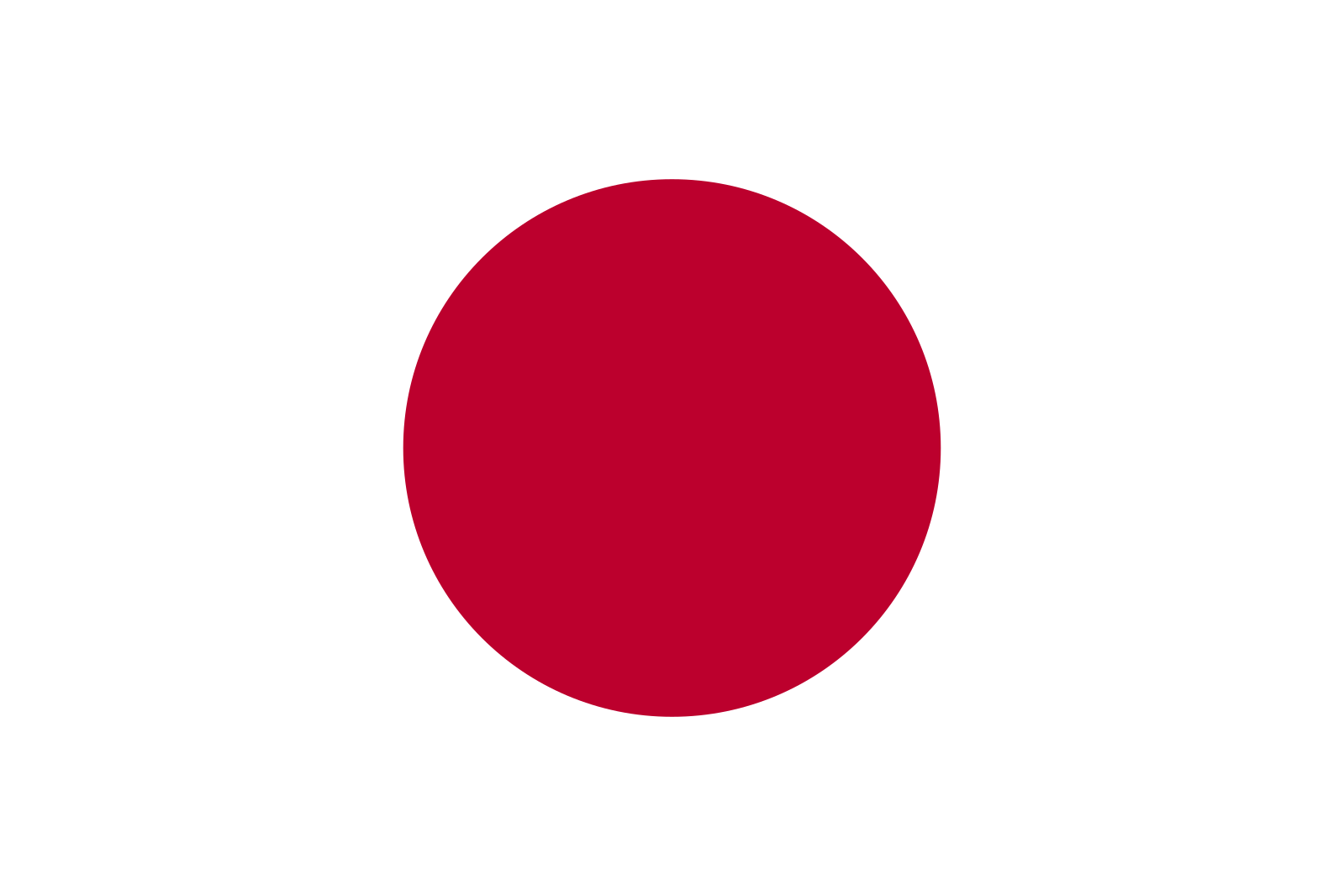 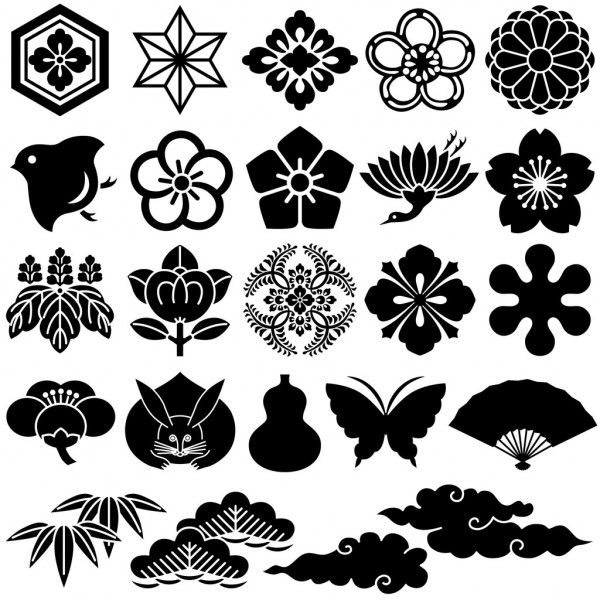 PRODUCE 101을 수입해서 만든
PRODUCE 101 JAPAN. 데뷔 후 JO1이다.
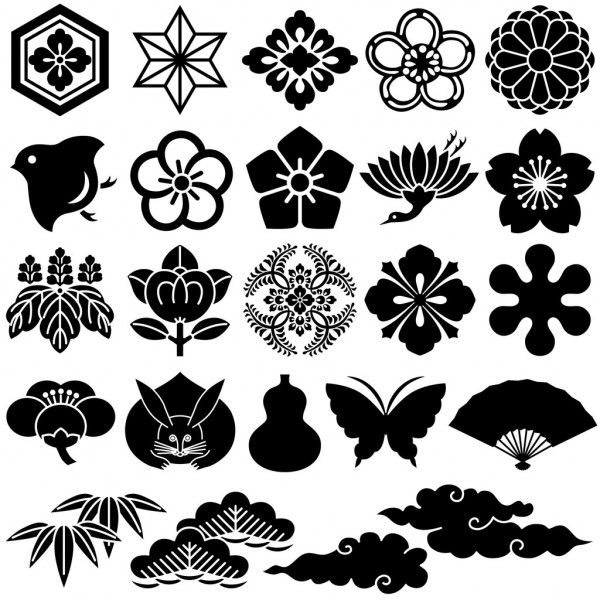 見てくださってありがとうございます!